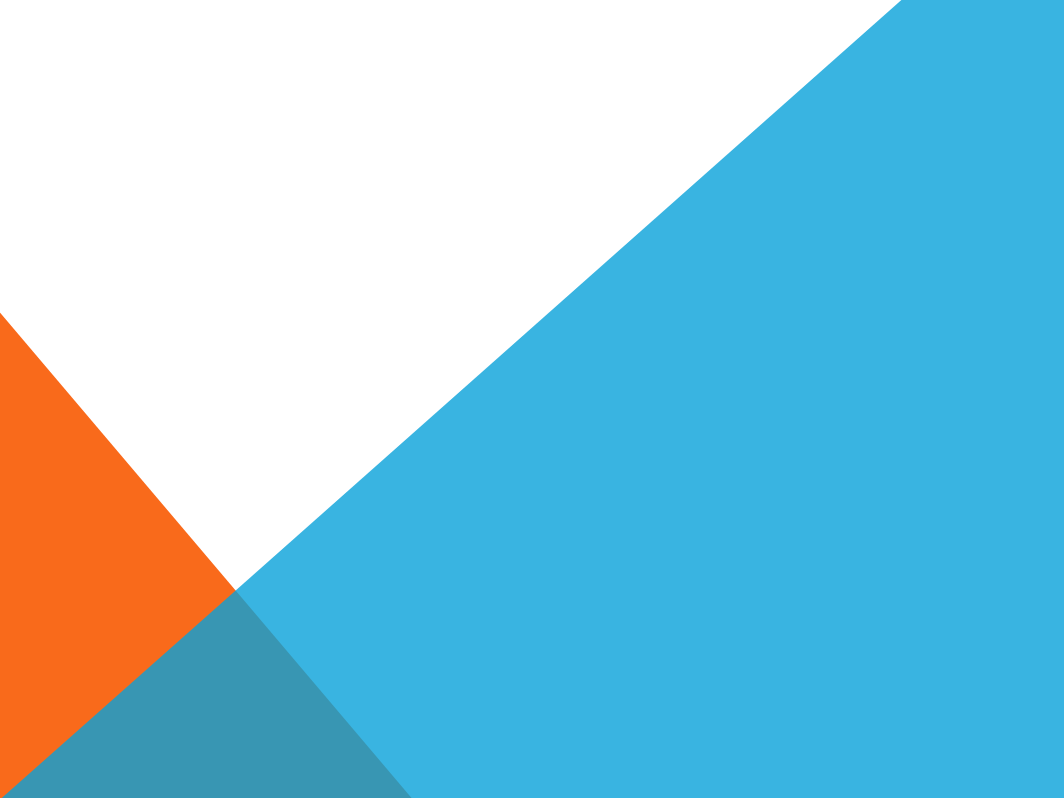 Legacy Lawyering
Sharing your knowledge with next generation lawyers
Catherine Kenny, The College of Law Queensland
Helen McGowan , NACLC PLT Project
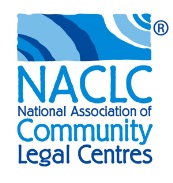 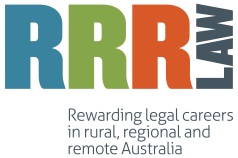 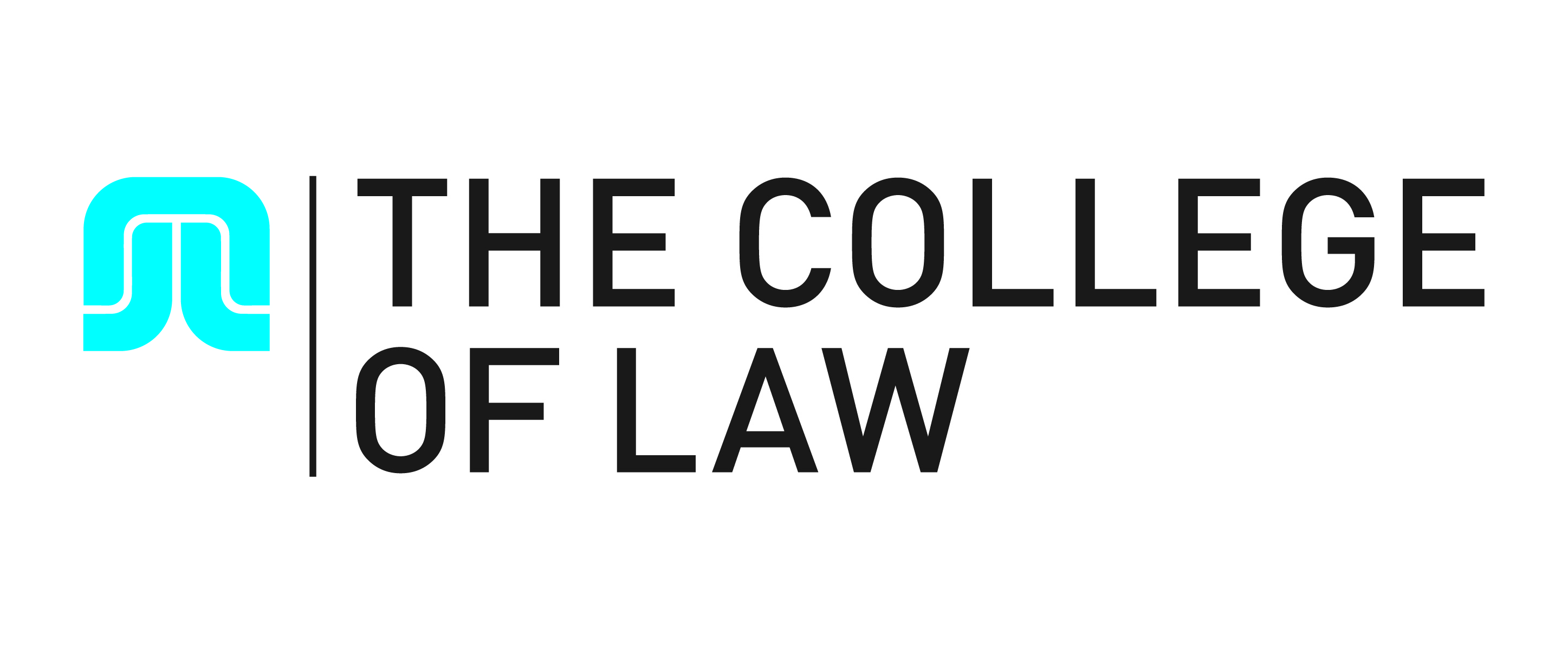 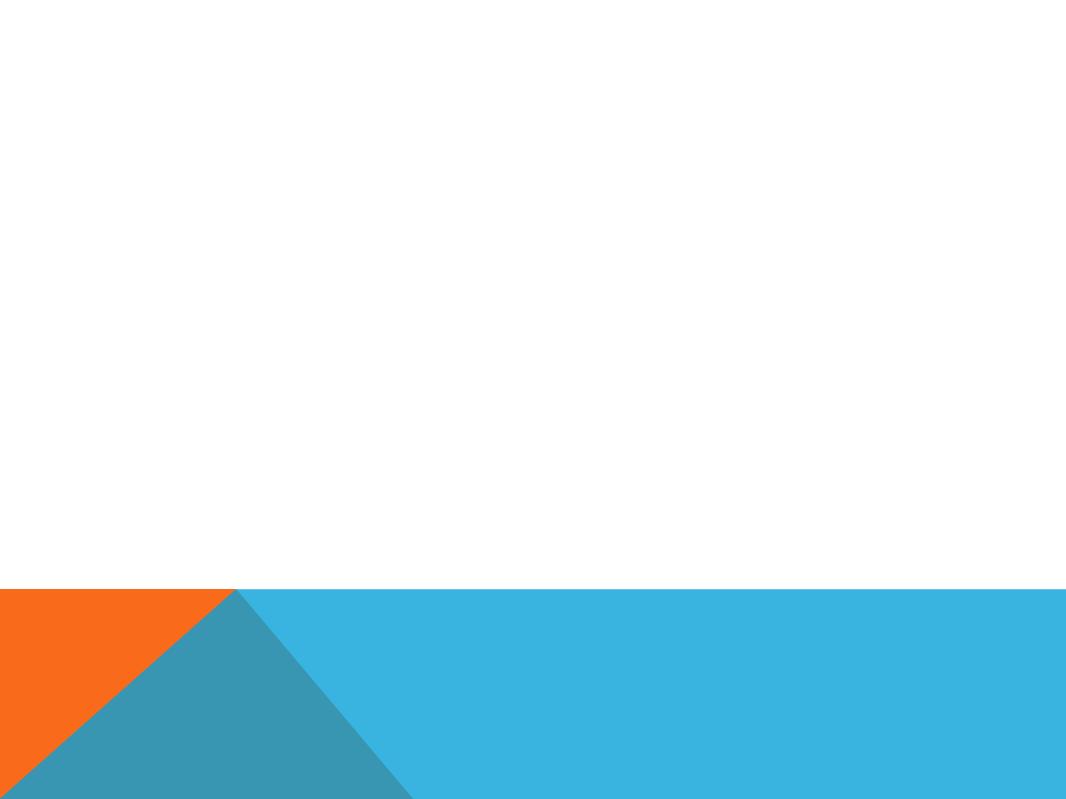 Overview
The system explained

What’s in it for you ?

3.   Tips on Supervision
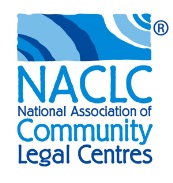 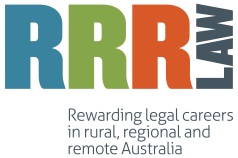 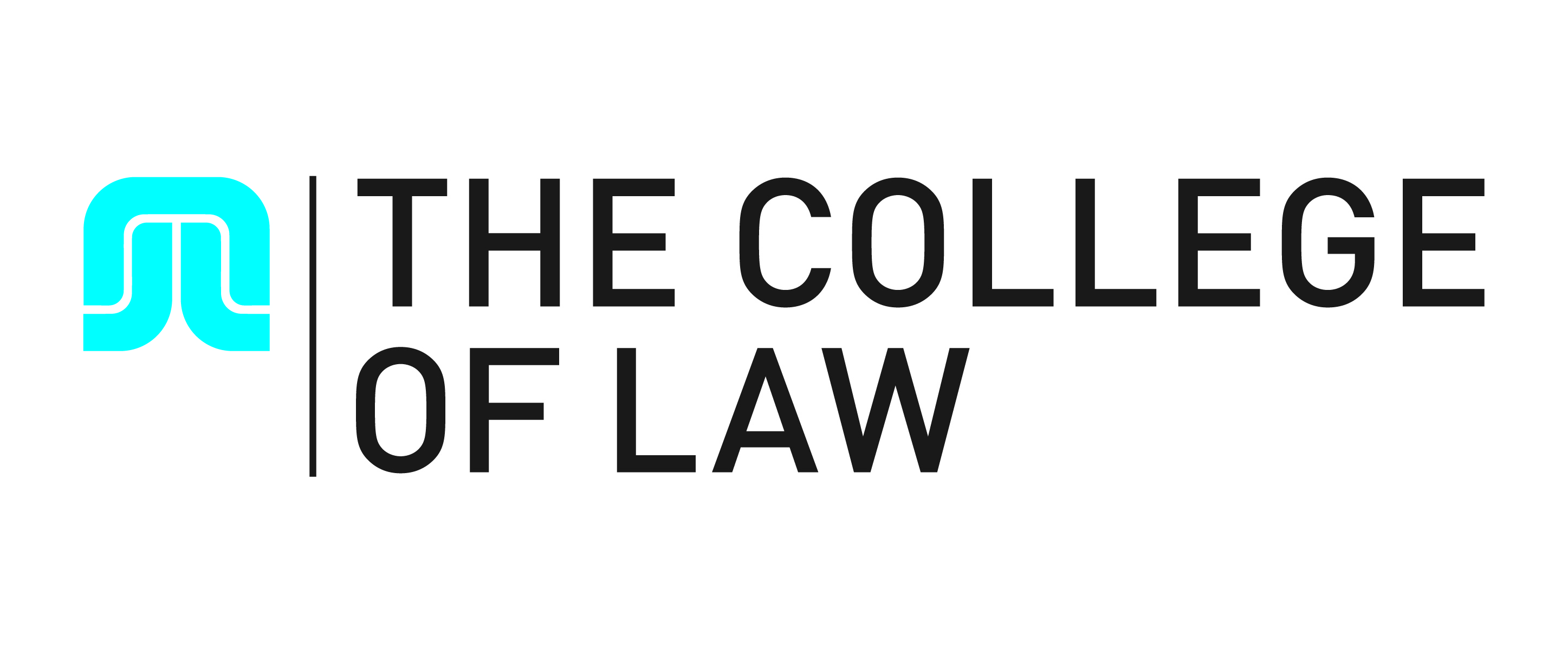 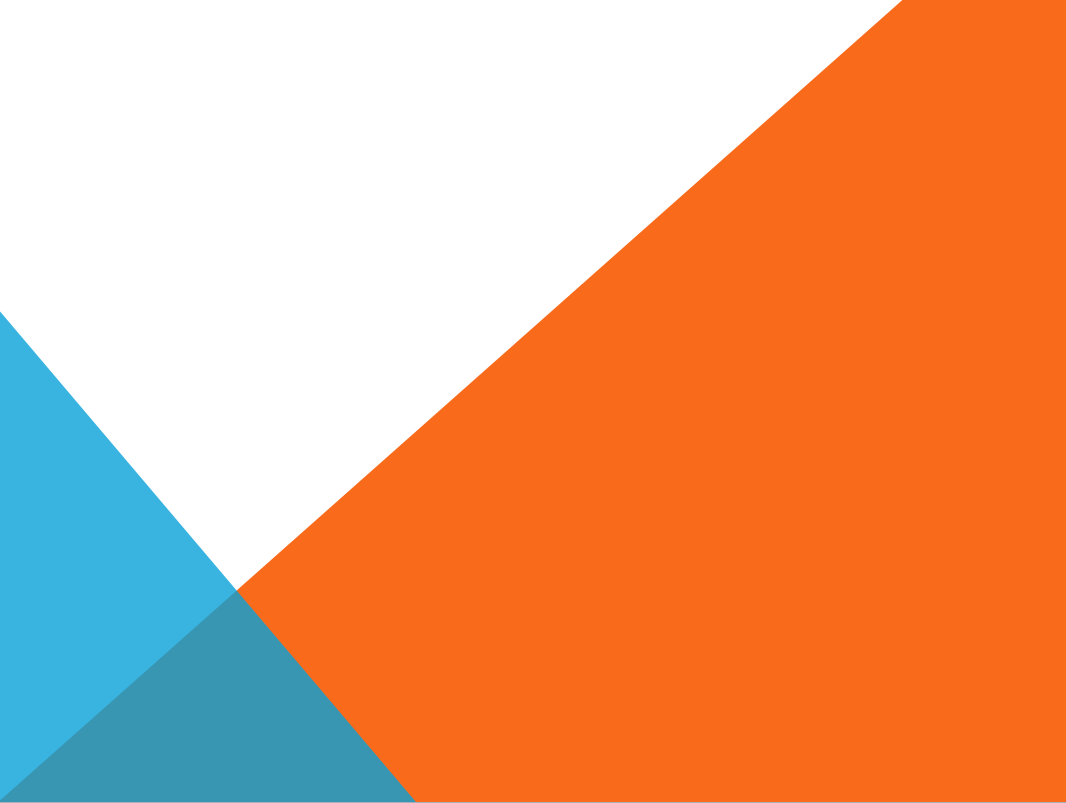 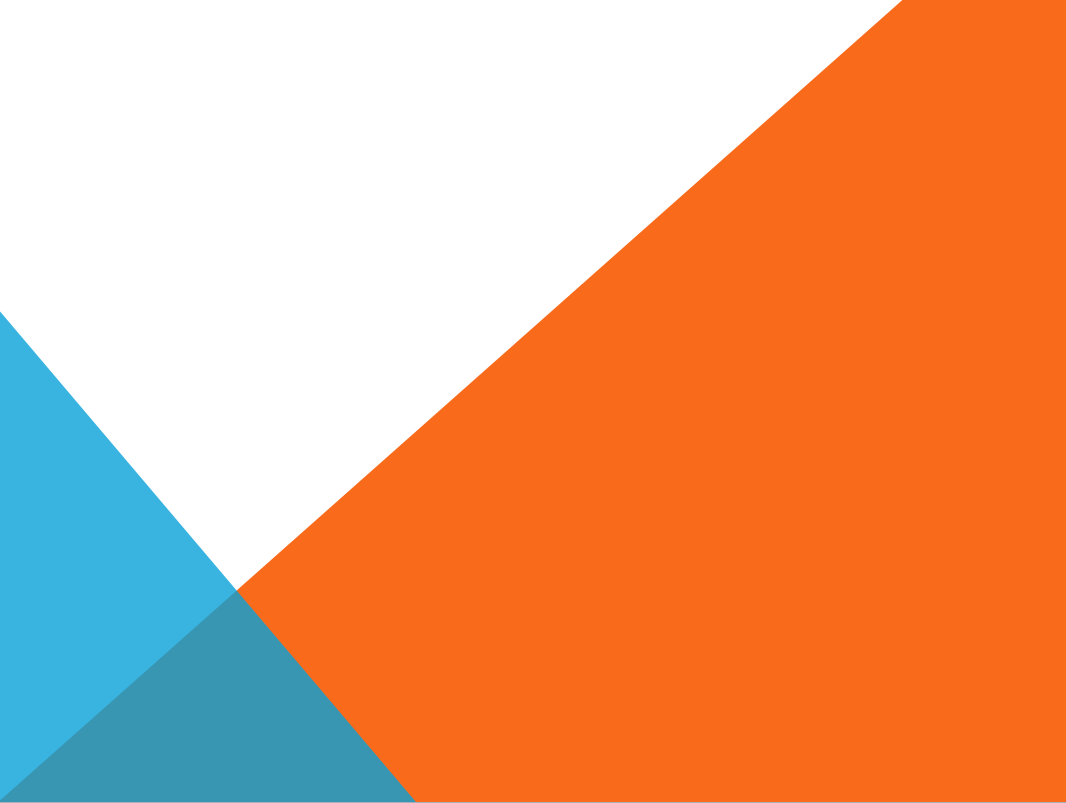 1: The system explained
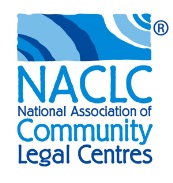 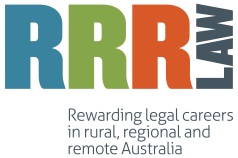 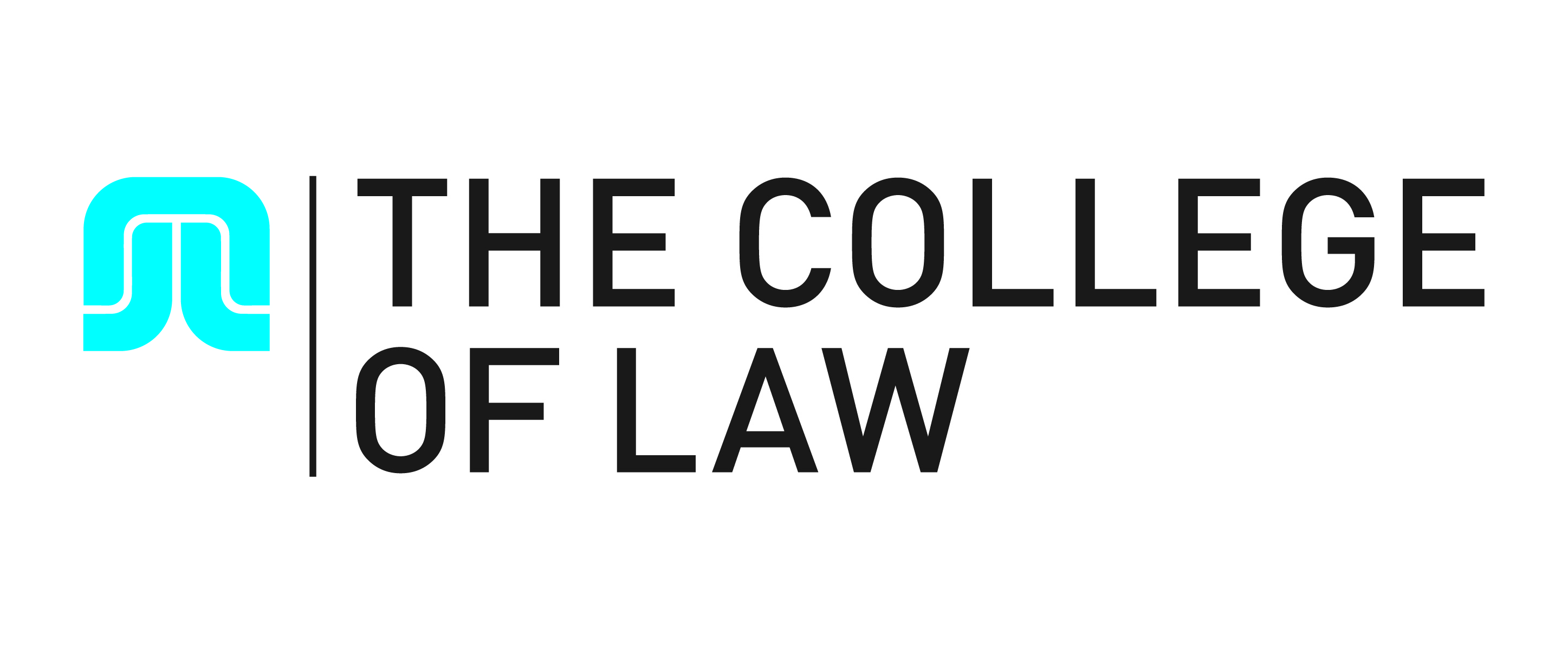 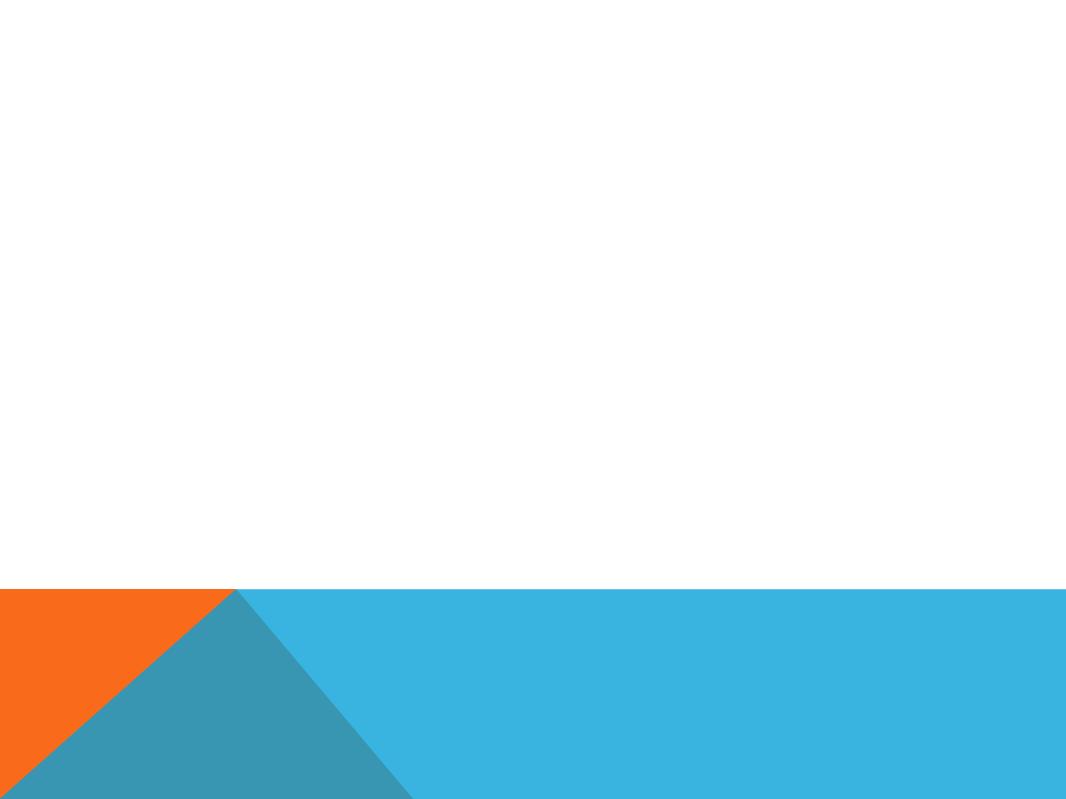 What is practical legal training (PLT)?
The most common pathway to admission
That’s right there are no Articles of Clerkship!
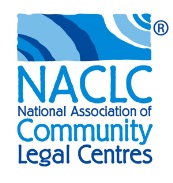 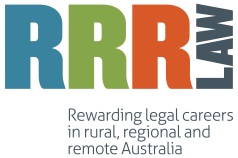 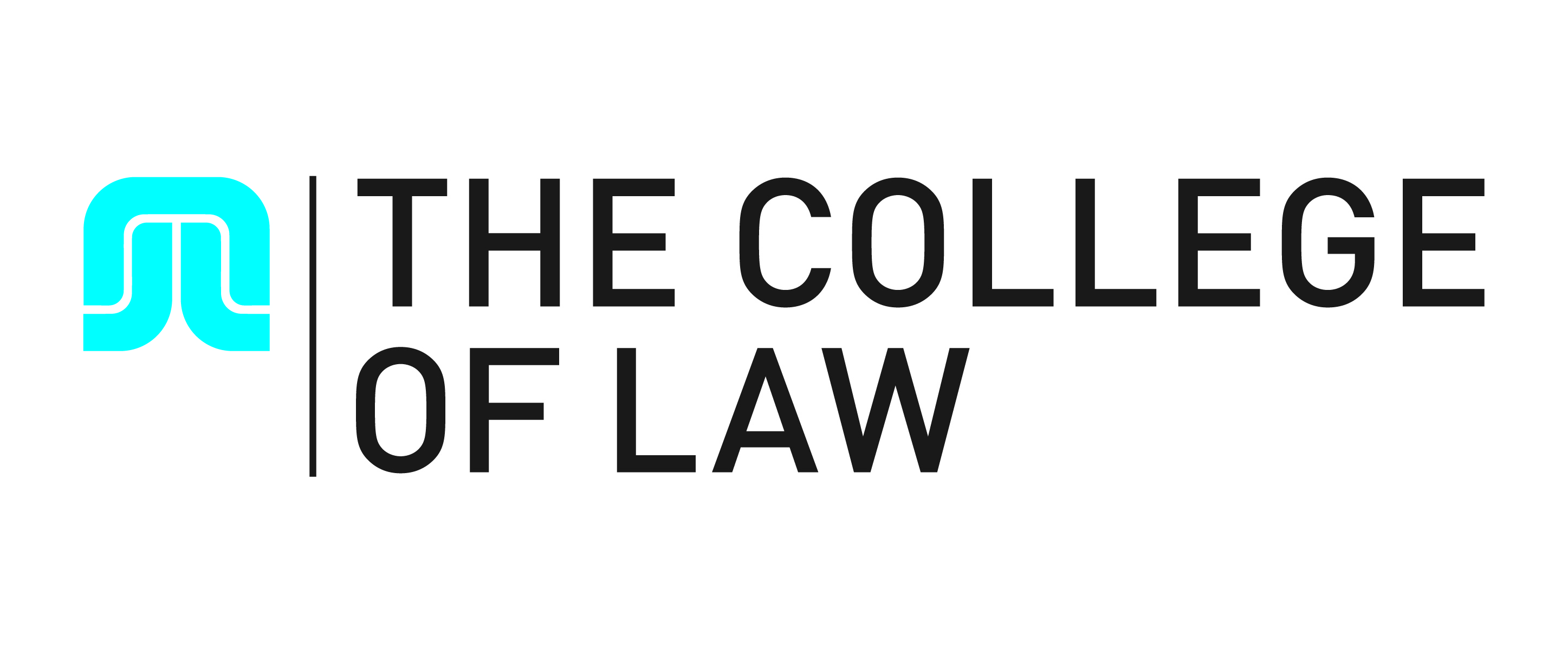 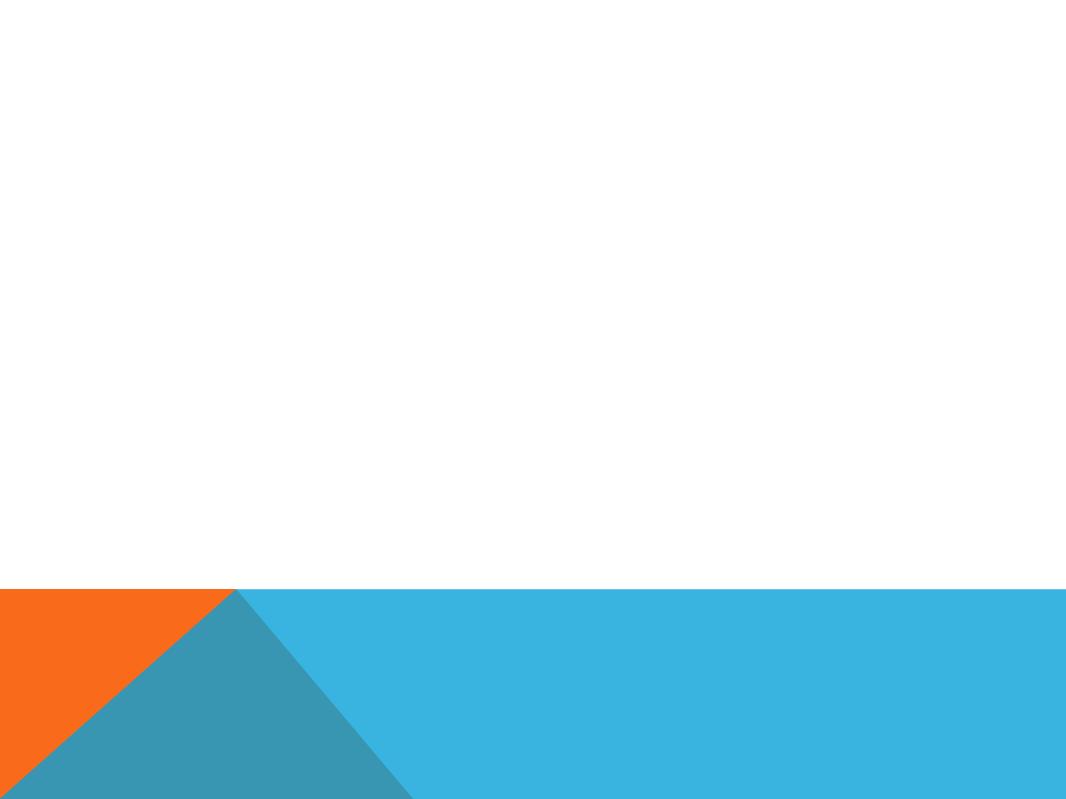 National competency standards for entry level lawyers : 1 January 2015
[Speaker Notes: This diagram comes from Kris Greaves, a teacher at the Victorian College of Law. Kris is doing his PhD on teaching PLT. The link to this diagram is here http://thekglawyerblog.com/ptblog/wp-content/uploads/NCS-2015-PNG.png]
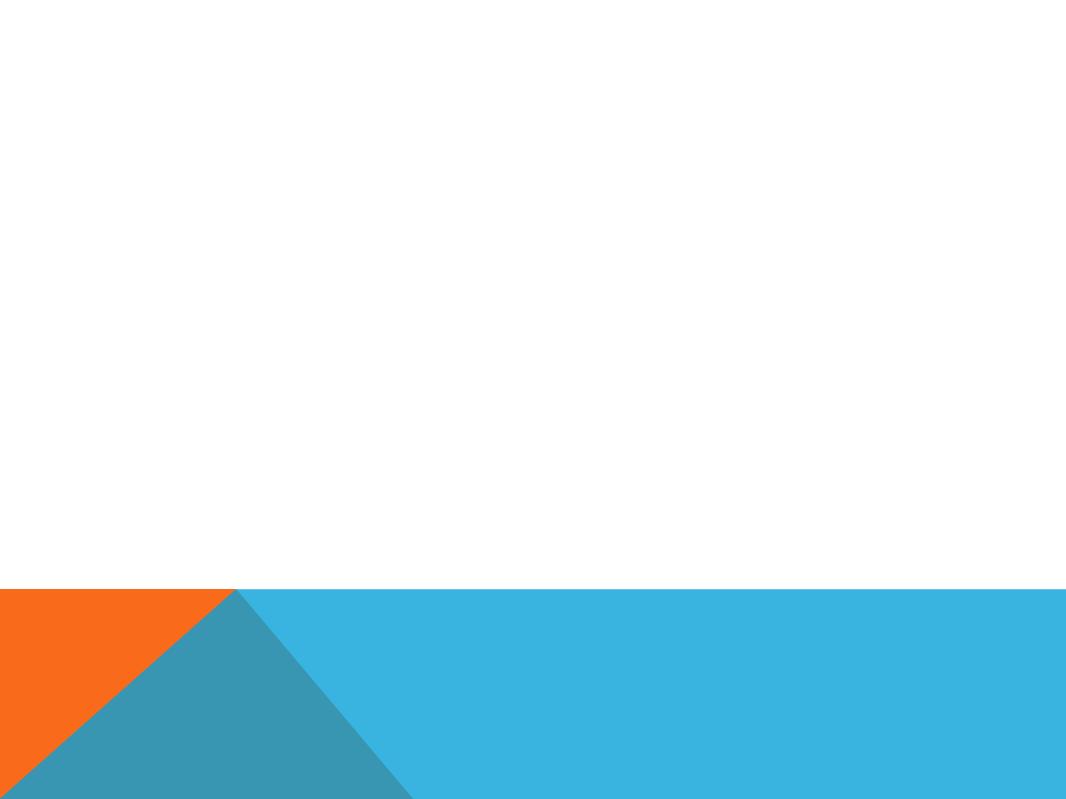 Course work + workplace experience.
Coursework teaches these competencies through face to face and online teaching.
A minimum of 15 days workplace experience, focusing on the delivery of legal services, under the supervision of experienced lawyer.
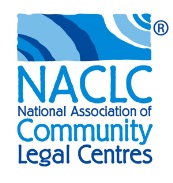 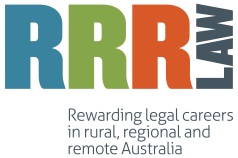 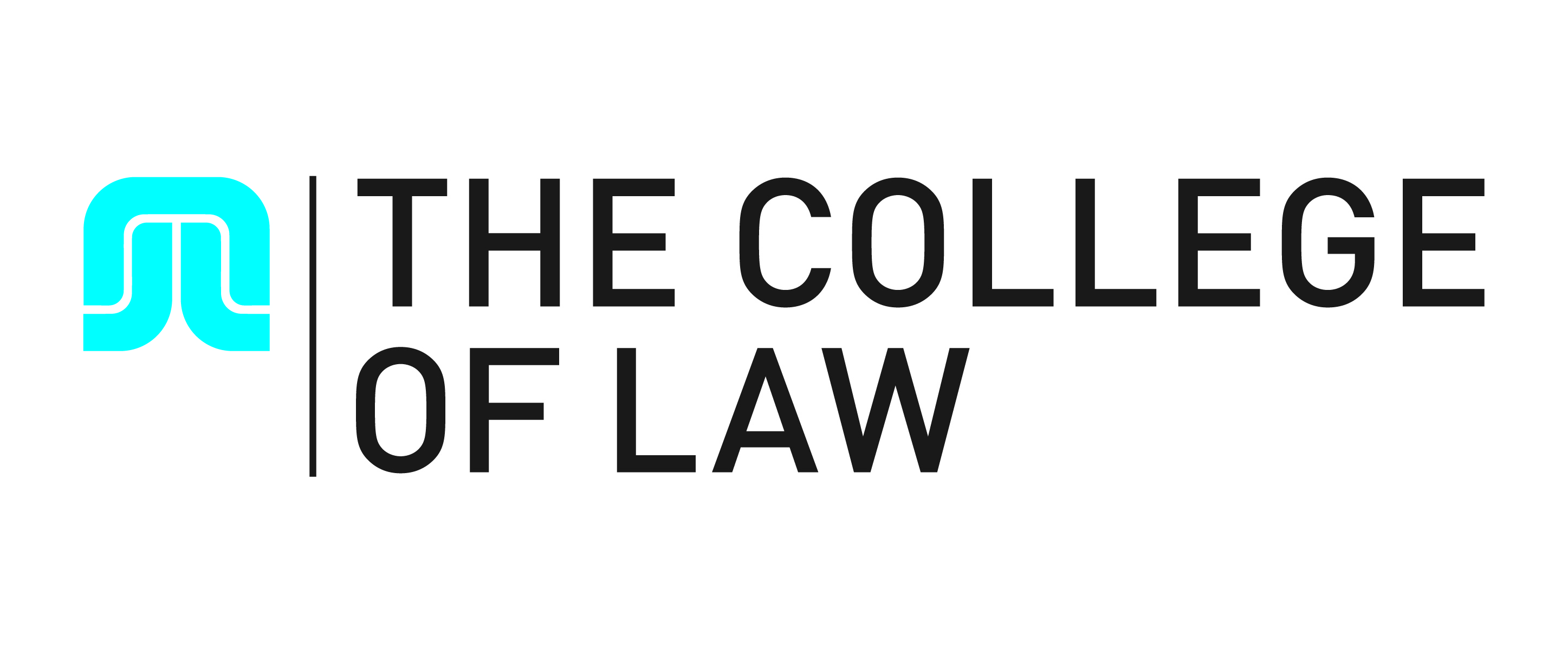 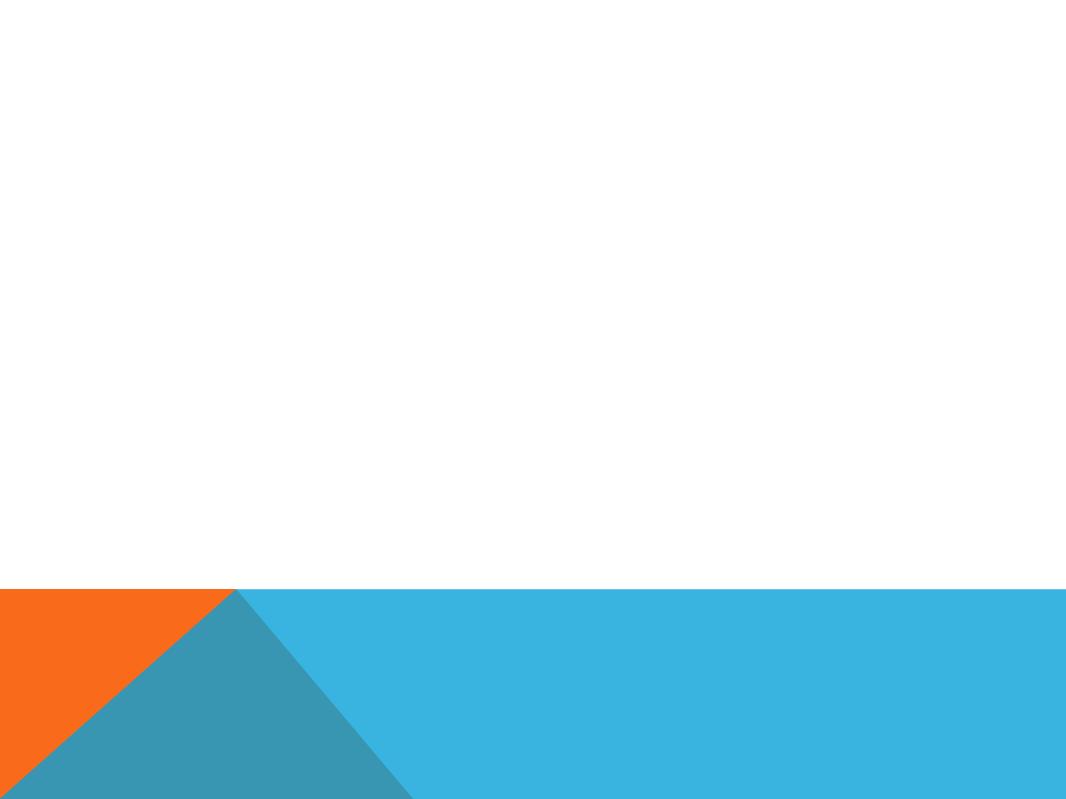 What is workplace experience?
Insight into the legal profession
Experience the delivery of legal services in a real world context 
Apply knowledge and skills to real-life problems
Experience a legal office environment
Understand the importance of clear communication, identification of clients’ problems and effective and efficient advice 
Understand how legal practice professionals operate 
Professional legal attitudes 
Ongoing process of professionalism 
Consolidate PLT learning
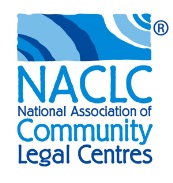 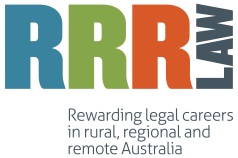 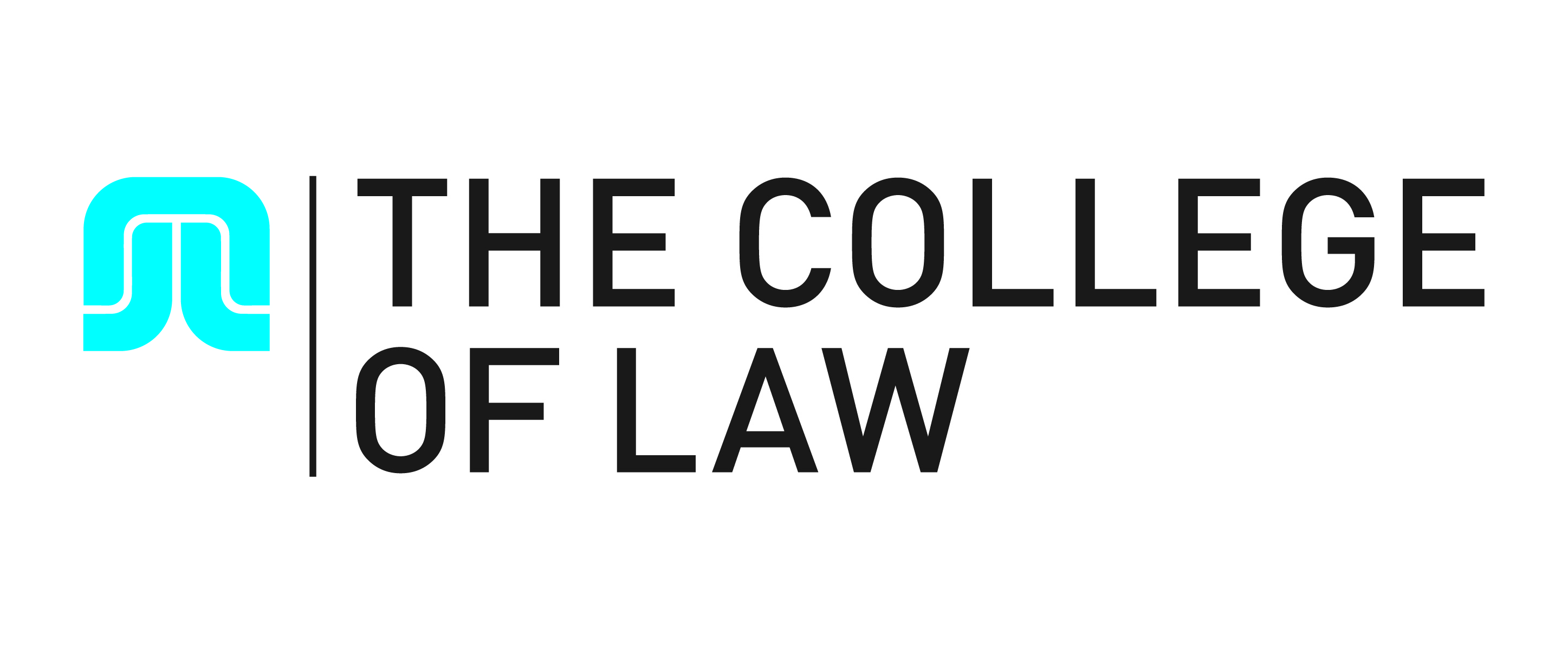 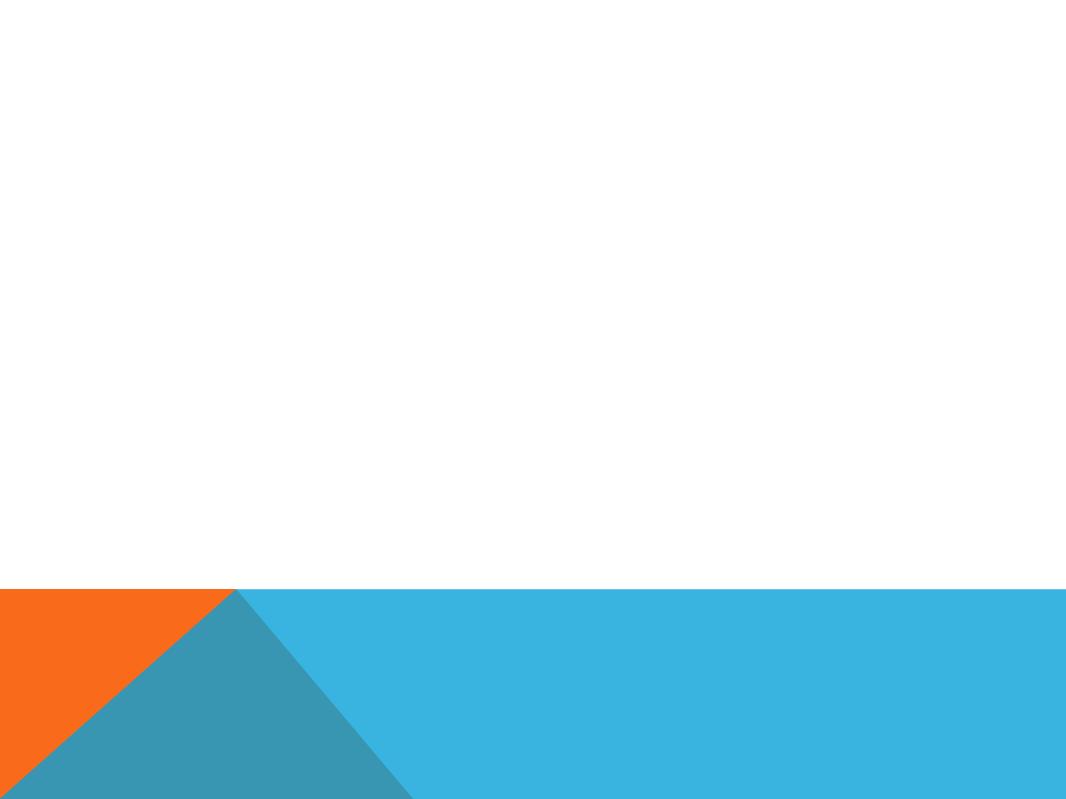 National competency standards: Skills
Lawyer’s skills
Communicating effectively
Cross cultural awareness
Interviewing clients
Writing letters
Drafting other documents
Negotiating settlements and agreements
Facilitating early resolution of disputes
Representing a client in a legal forum
Work management and business skills
Managing personal time
Managing risk
Managing files
Keeping client informed
Working co-operatively
Self management
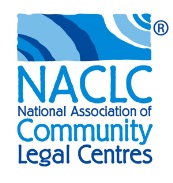 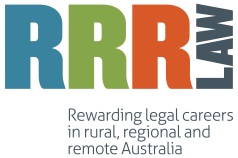 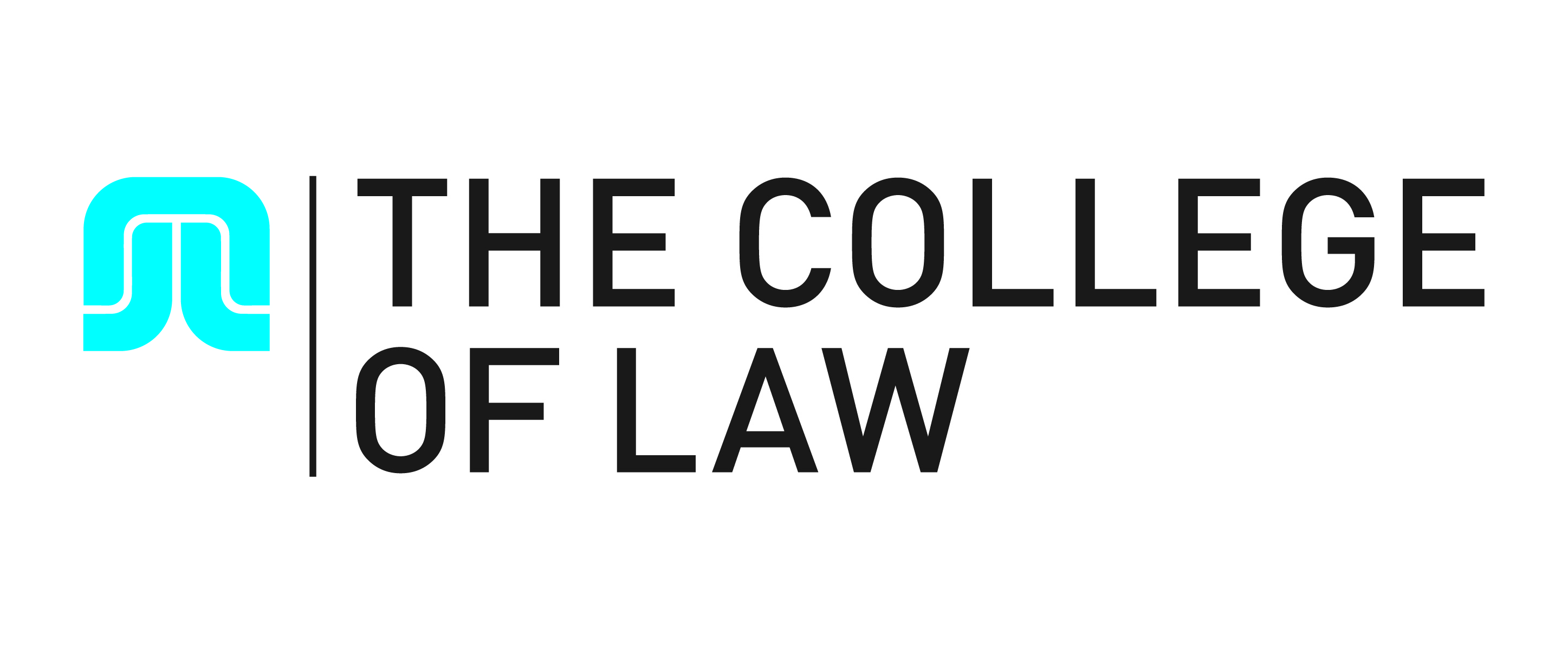 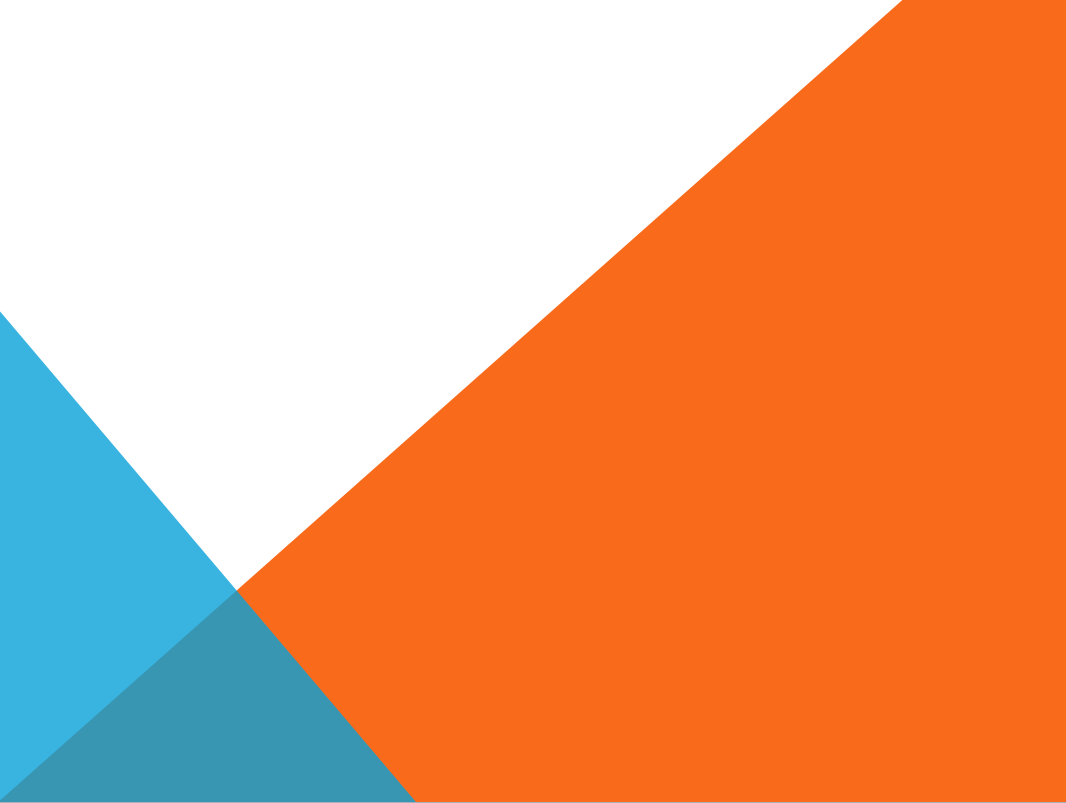 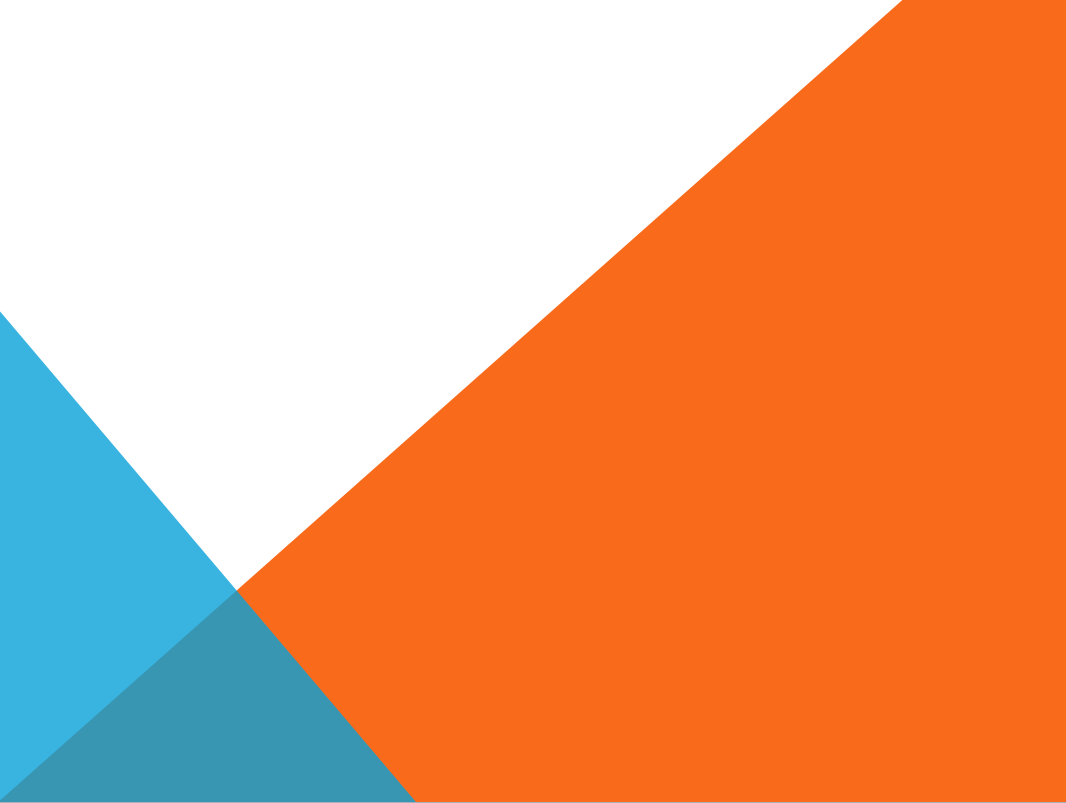 2: What’s in it for you?
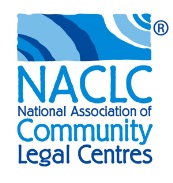 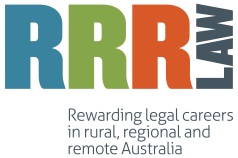 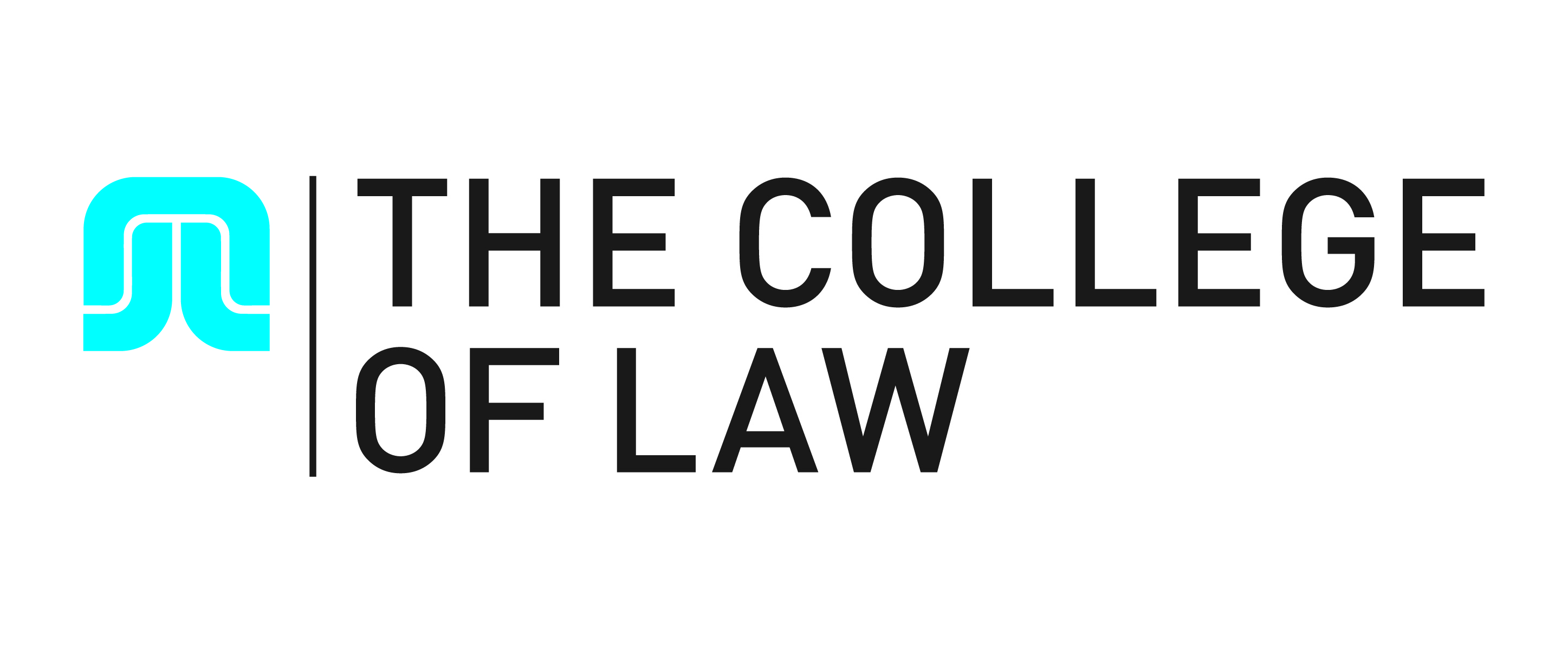 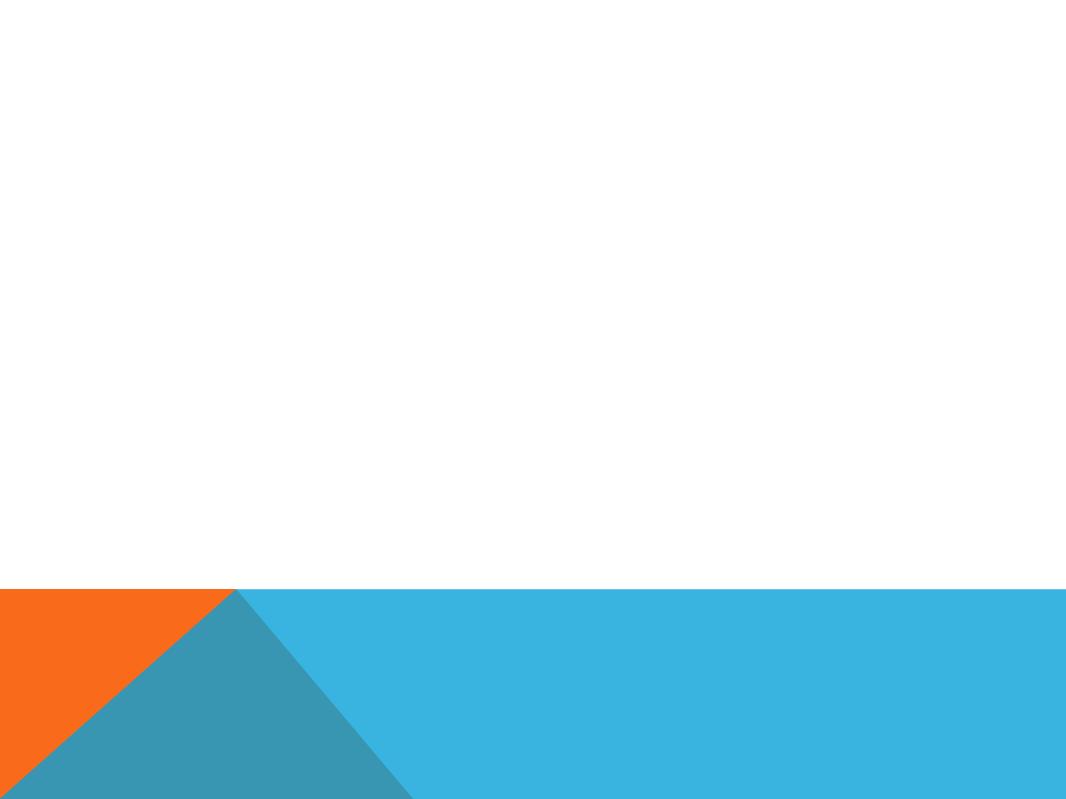 Sharing resources: yours and theirs
Supporting career development and training 
Training a new crop of potential volunteers 
Encourage young lawyers into the community sector
To assist your workload
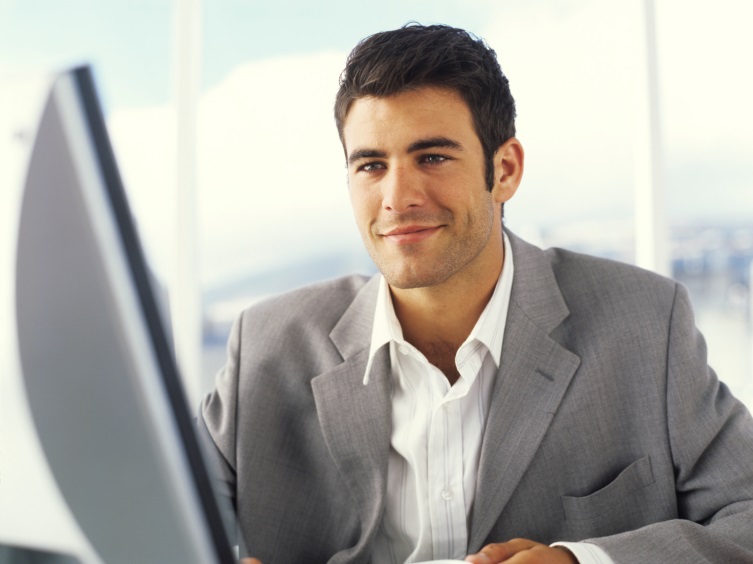 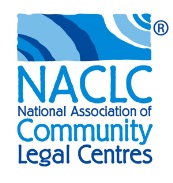 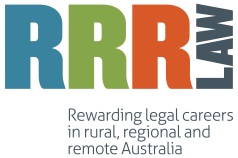 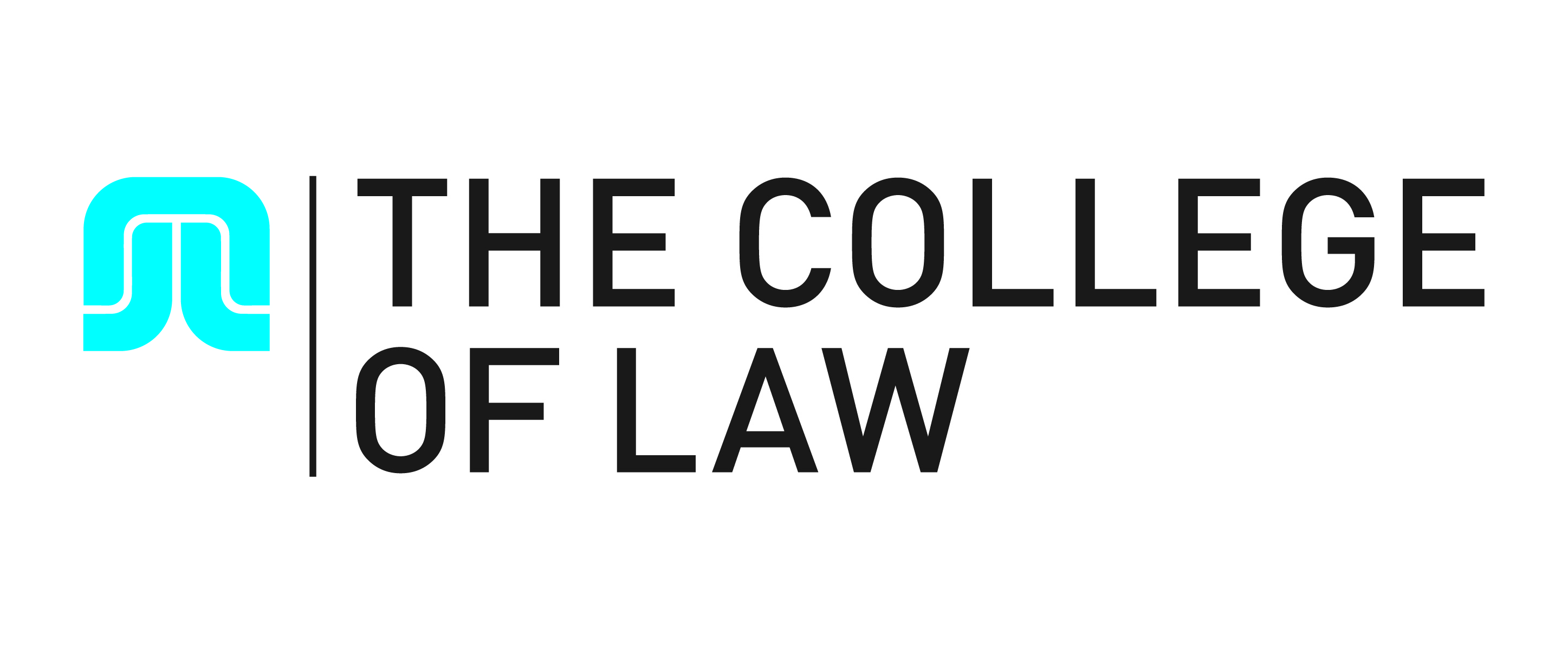 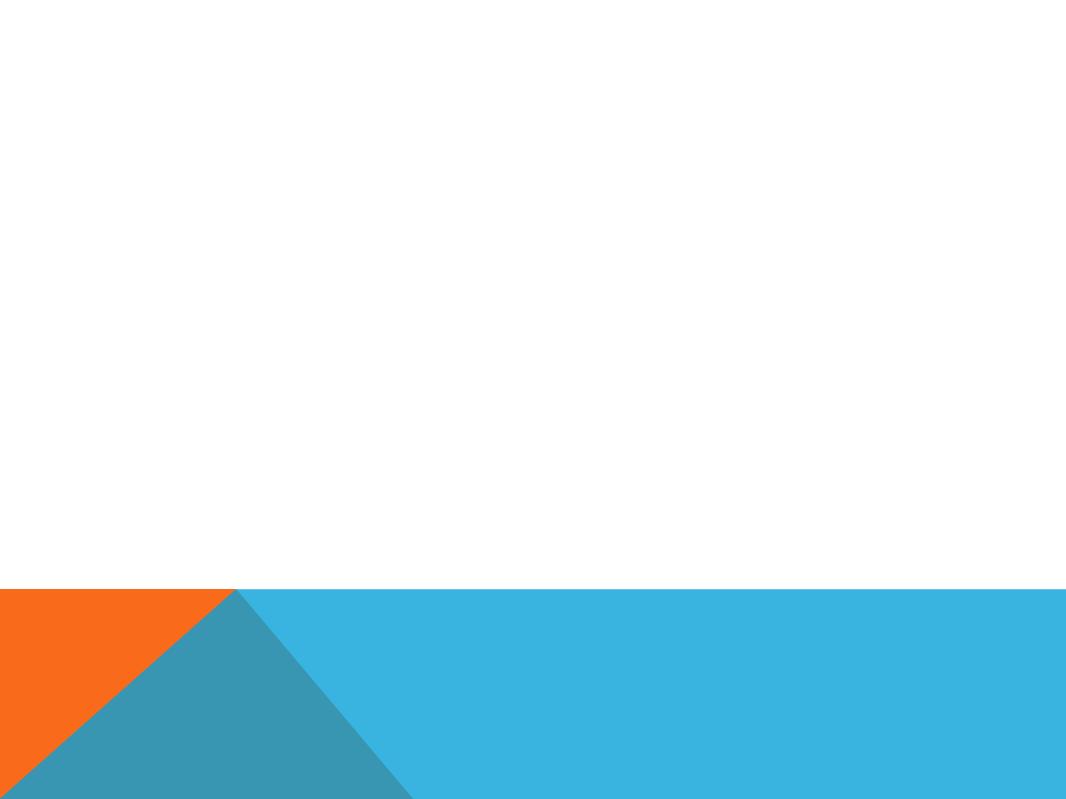 Duration
Duration will affect what the PLT student can do e.g. is it a project or is it more immersion –both are  acceptable 
In COLQ’s experience most CLCs are looking for 15 week placements
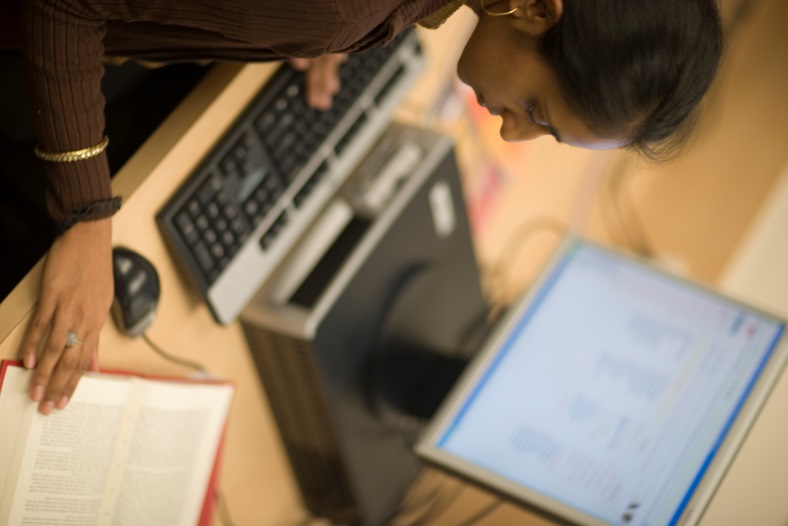 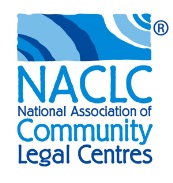 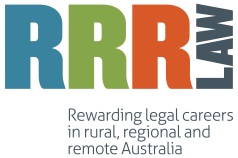 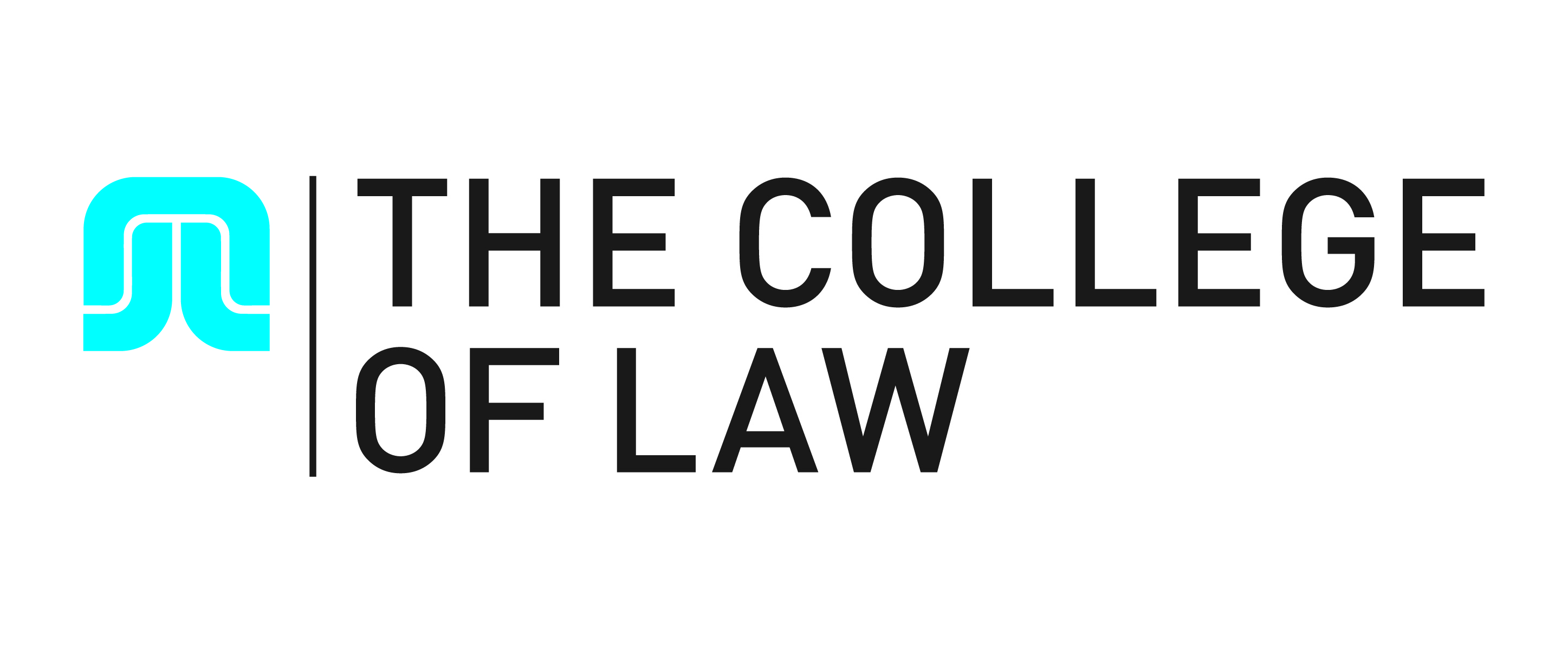 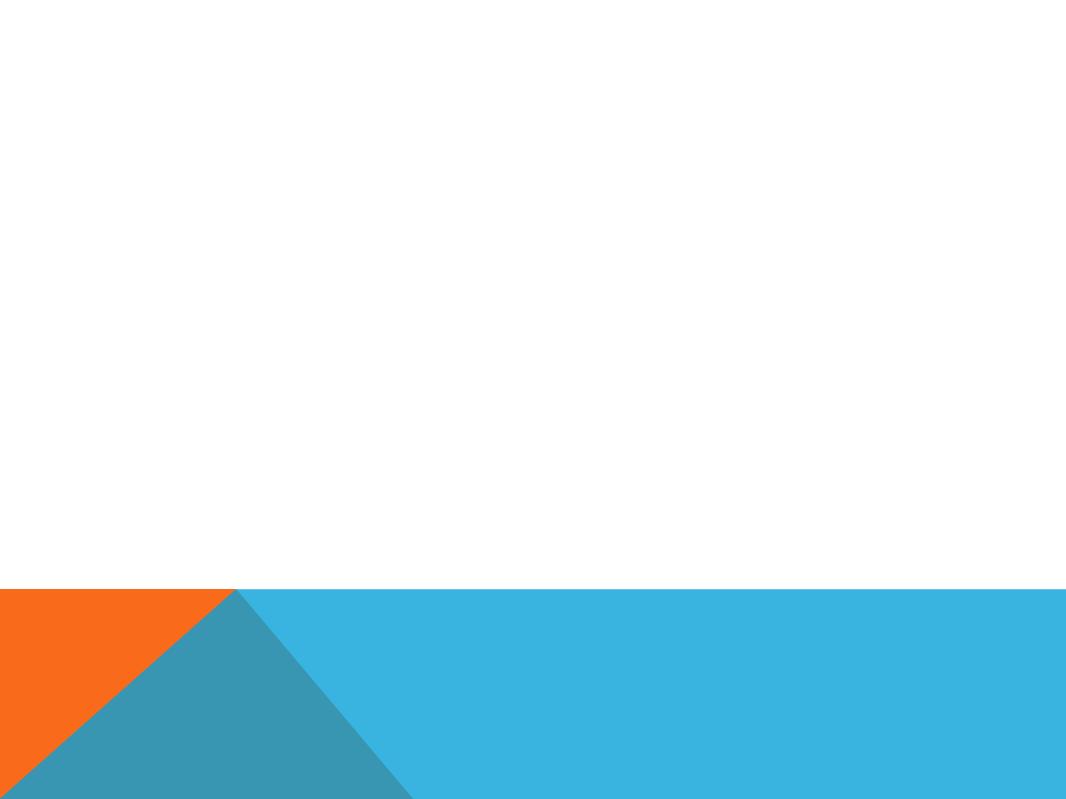 What can they do?
Initially not very much… or maybe a lot ….depending on their experience 
Familiarity with your organisation
Orientation - manual first up and questions  
Maybe this webinar as CLC 101 for PLT orientation
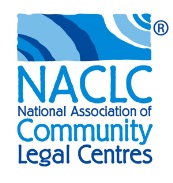 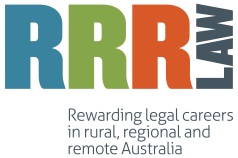 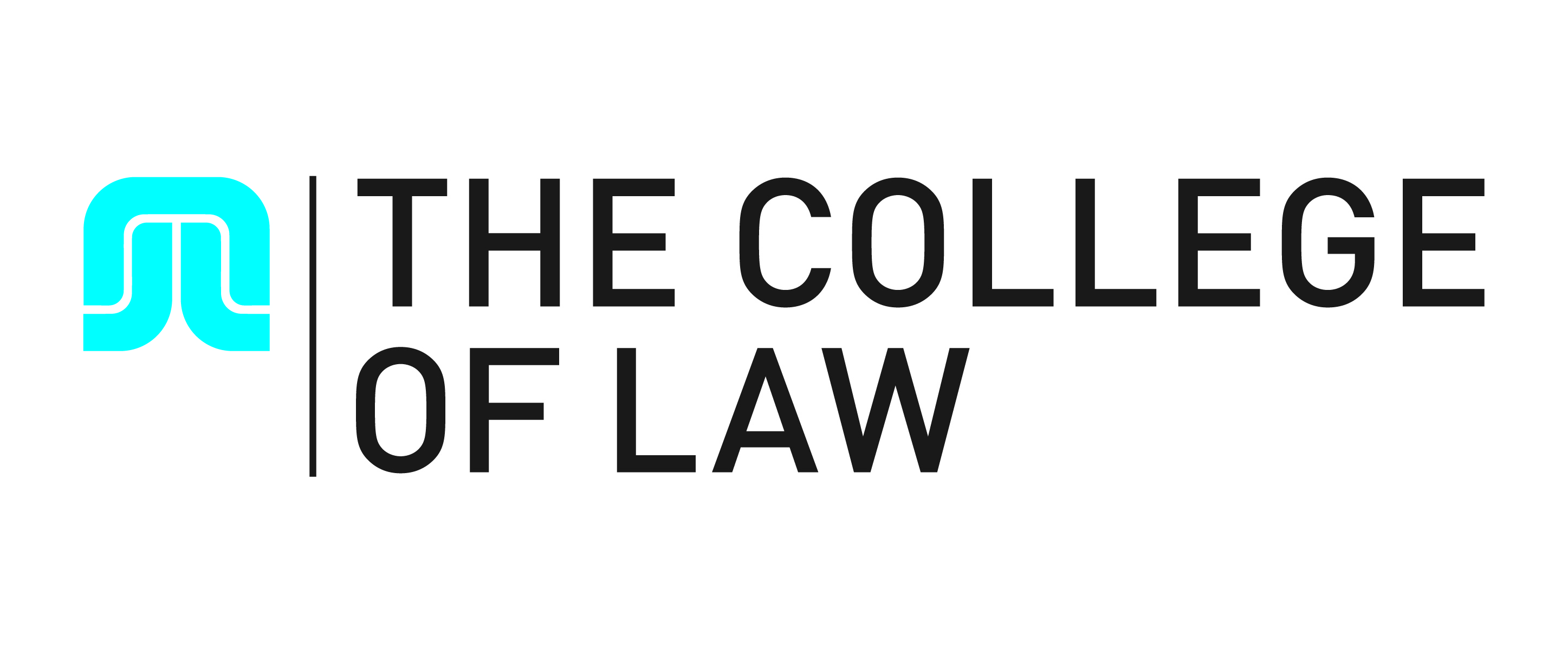 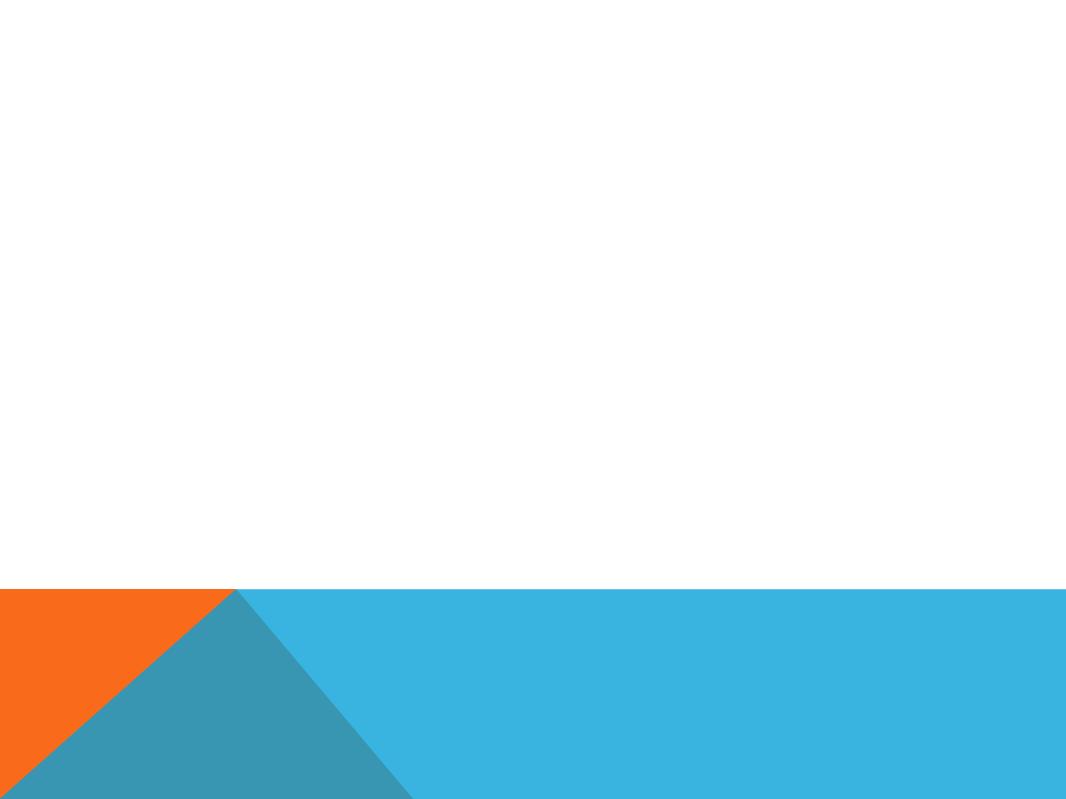 Examples
Observe client meetings, write up file notes 
Take initial /basic client details 
Read files, case summaries, make initial assessments 
Legal research and legal factual analysis 
Policy that is not government funded but within your purview
Undertake advocacy training and attend tribunals as necessary 
Attend team meetings 
Draft legal advices and documents 
Risk management processes - conflict checks, critical dates, timetabling, scheduling 
Attend mediations 
Interacting with legal and non legal staff
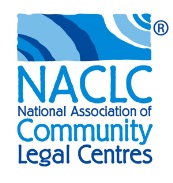 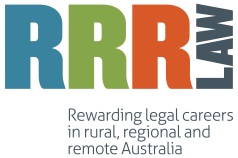 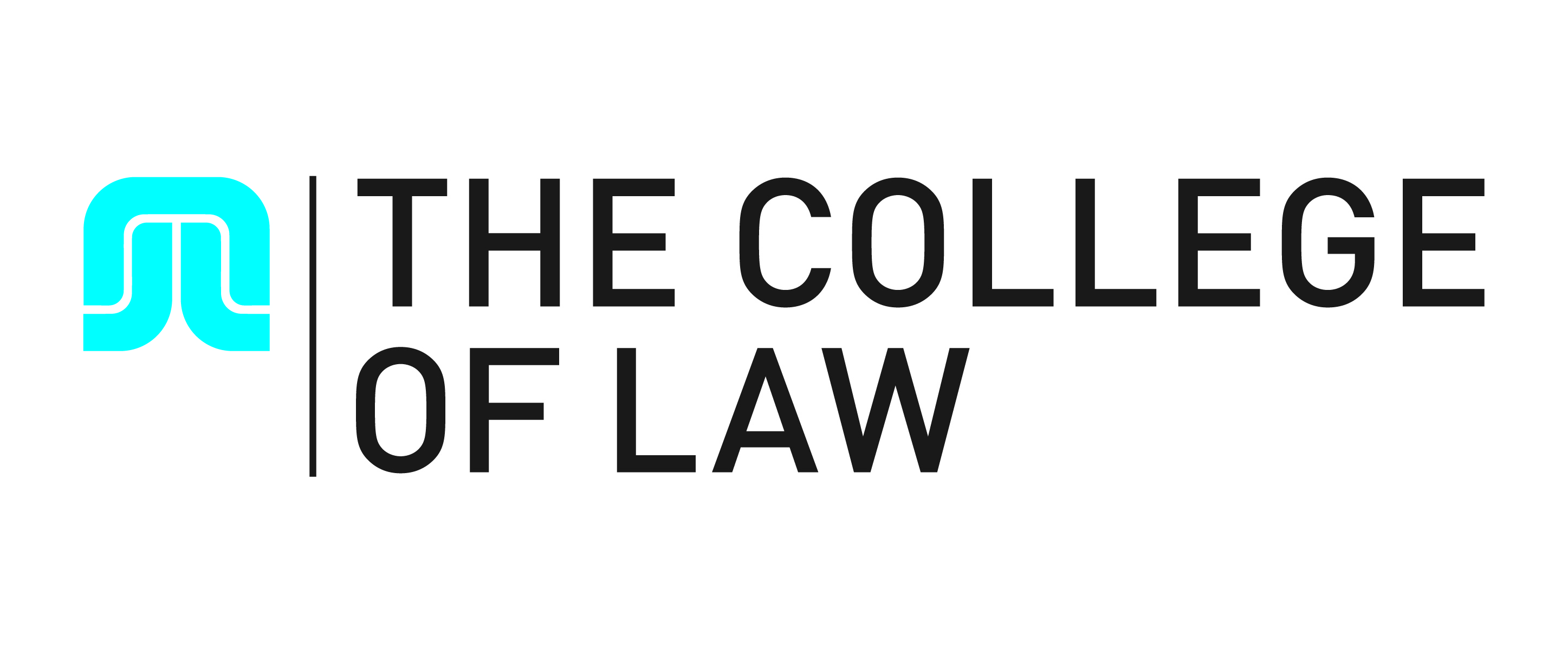 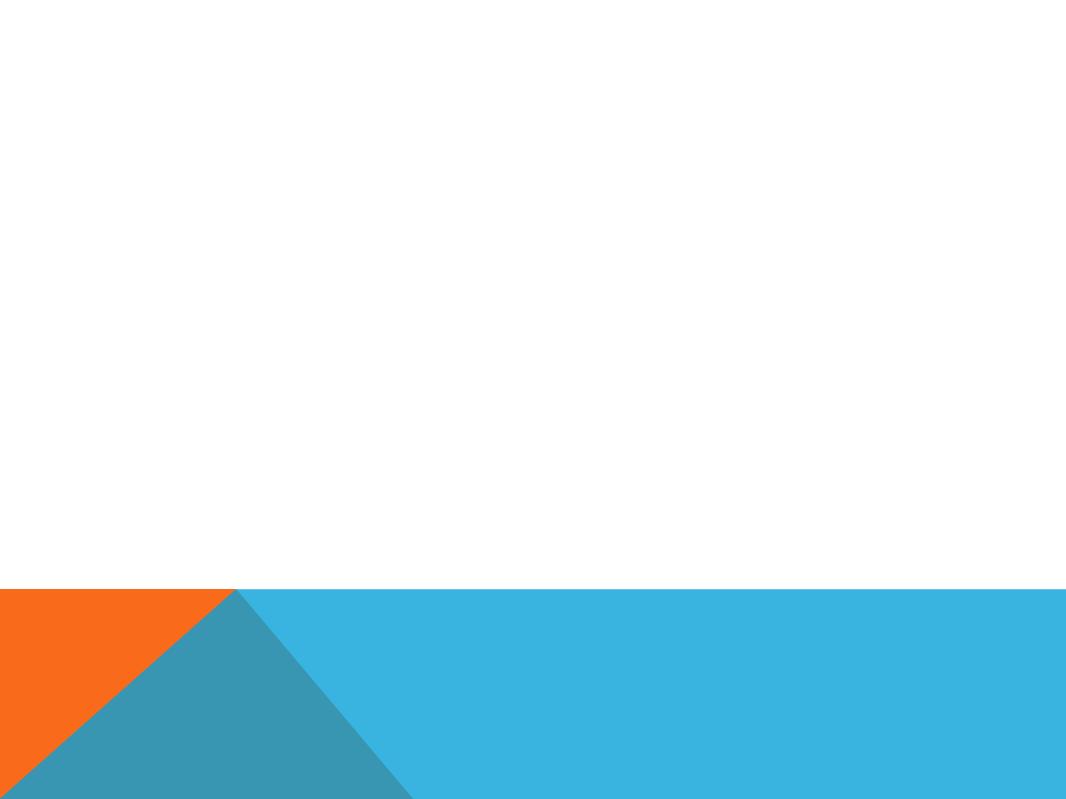 Project work
Collect a list of the ‘important but not urgent’ work that can be delegated. 
Explain the context for the work they are doing;
What are we aiming to achieve?
How does it fit within the service system?
What work has already been done, and what more needs to be done before completion?
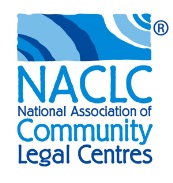 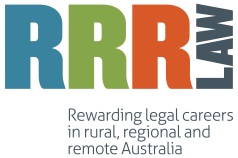 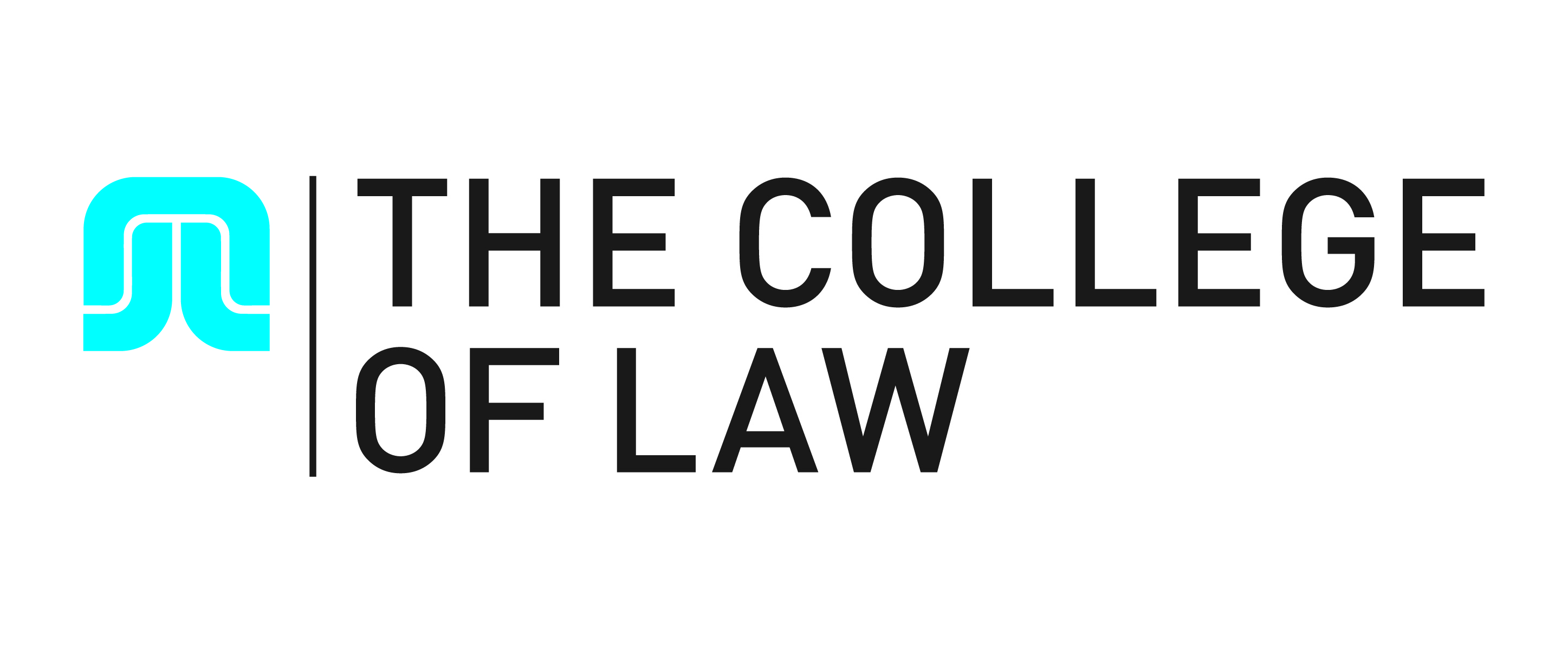 [Speaker Notes: ‘Important but not urgent work’ has been identified as the area most deserving of our time (second quadrant) (Ref Steven Covey: the 7 habits of highly effective people)]
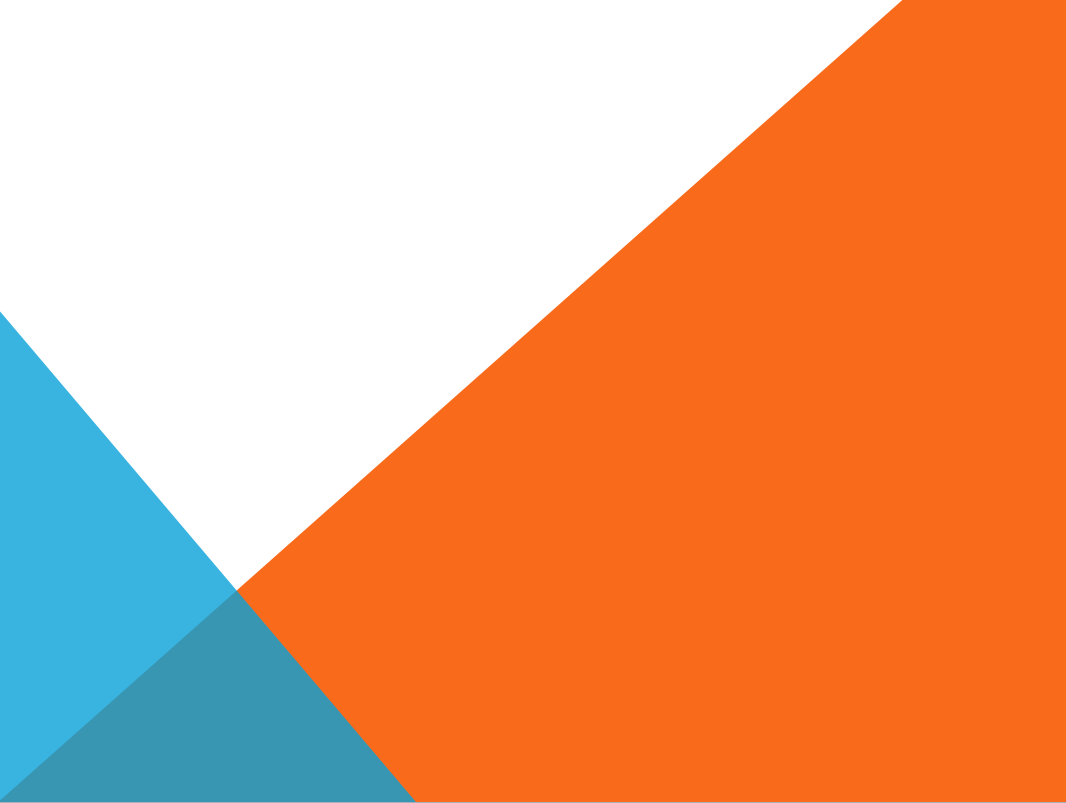 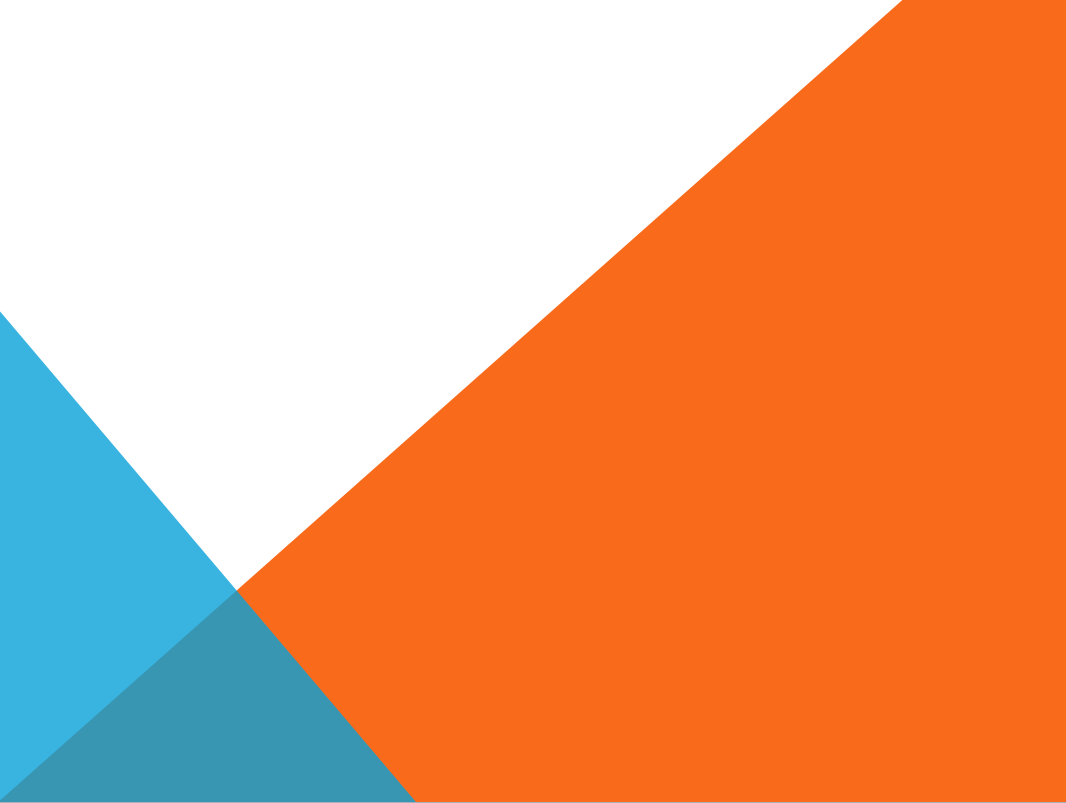 3: Supervision
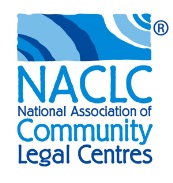 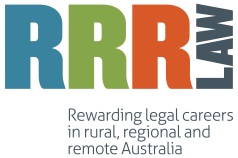 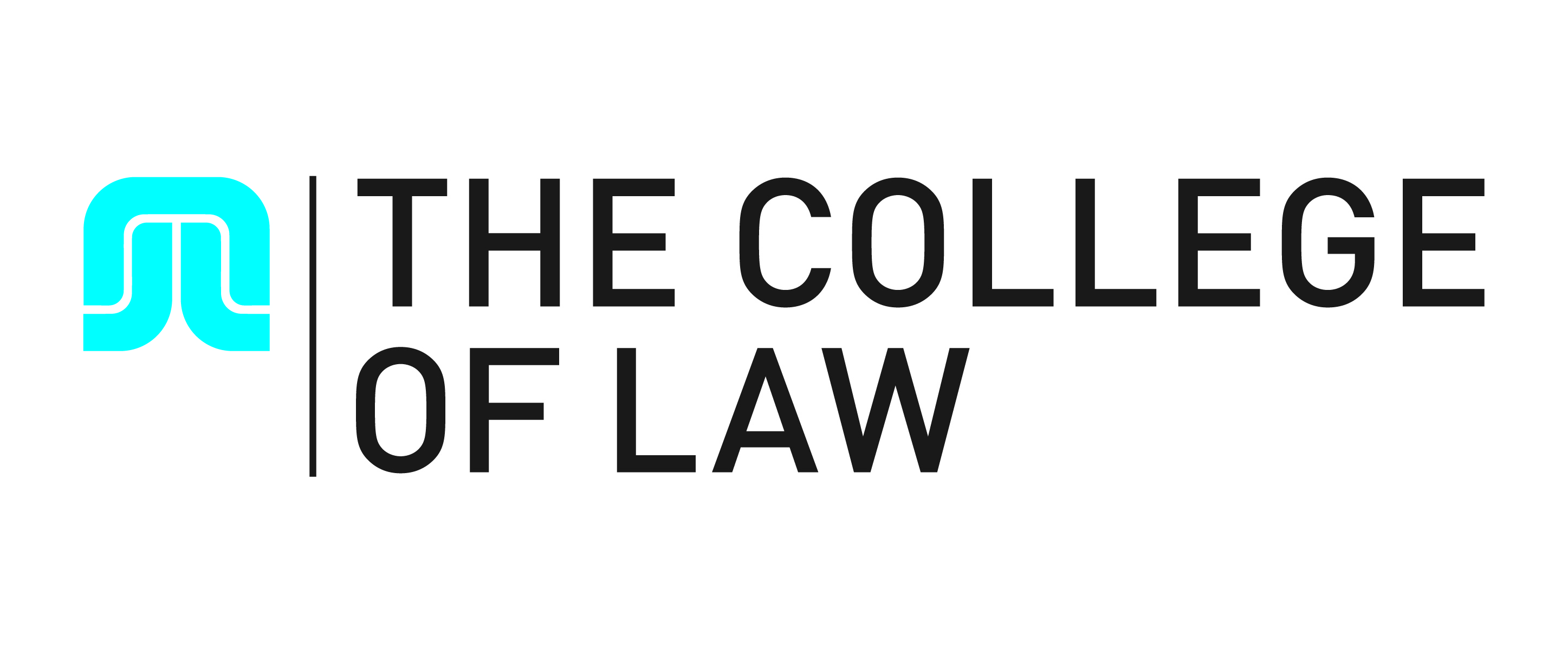 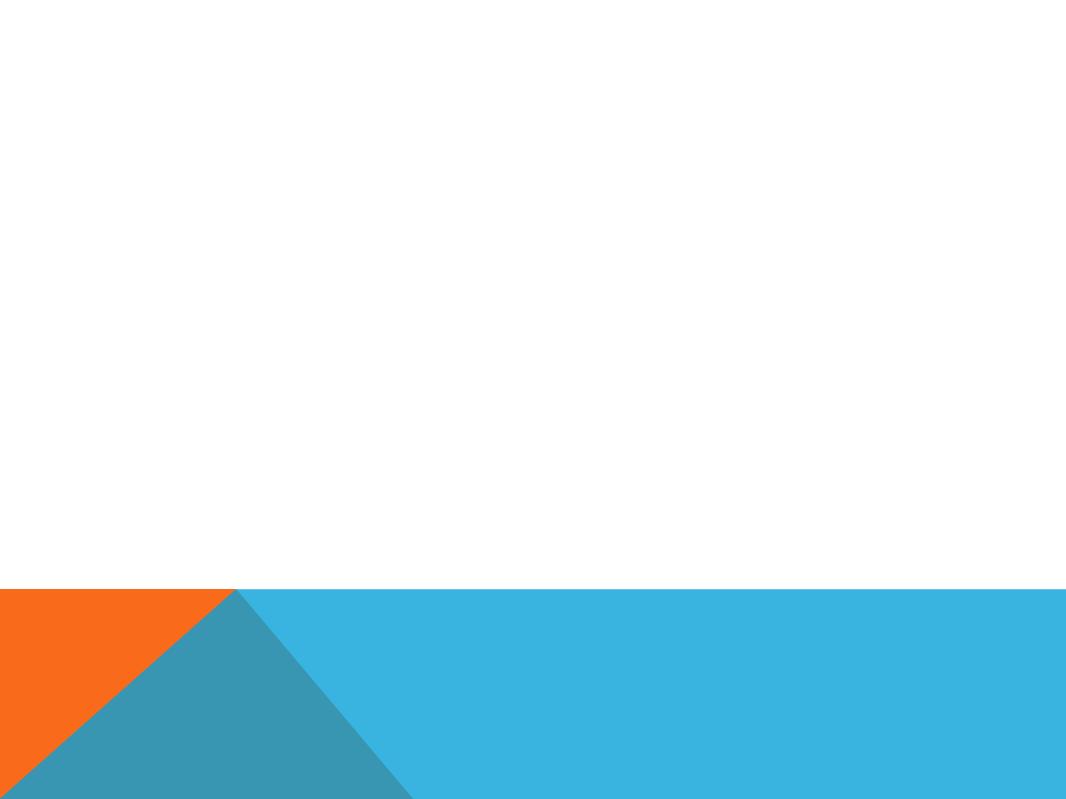 Supervisors –technical aspects
Substantial  current or recent experience in practising law; or 
Comparable relevant qualifications or experience; 
and 
Comply with any relevant legislative or regulatory requirements 






e.g. Full practising certificate or restricted held for 3 years or admitted and entitled  to hold a practising certificate
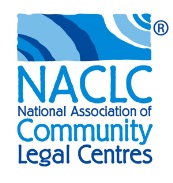 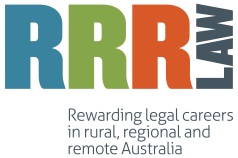 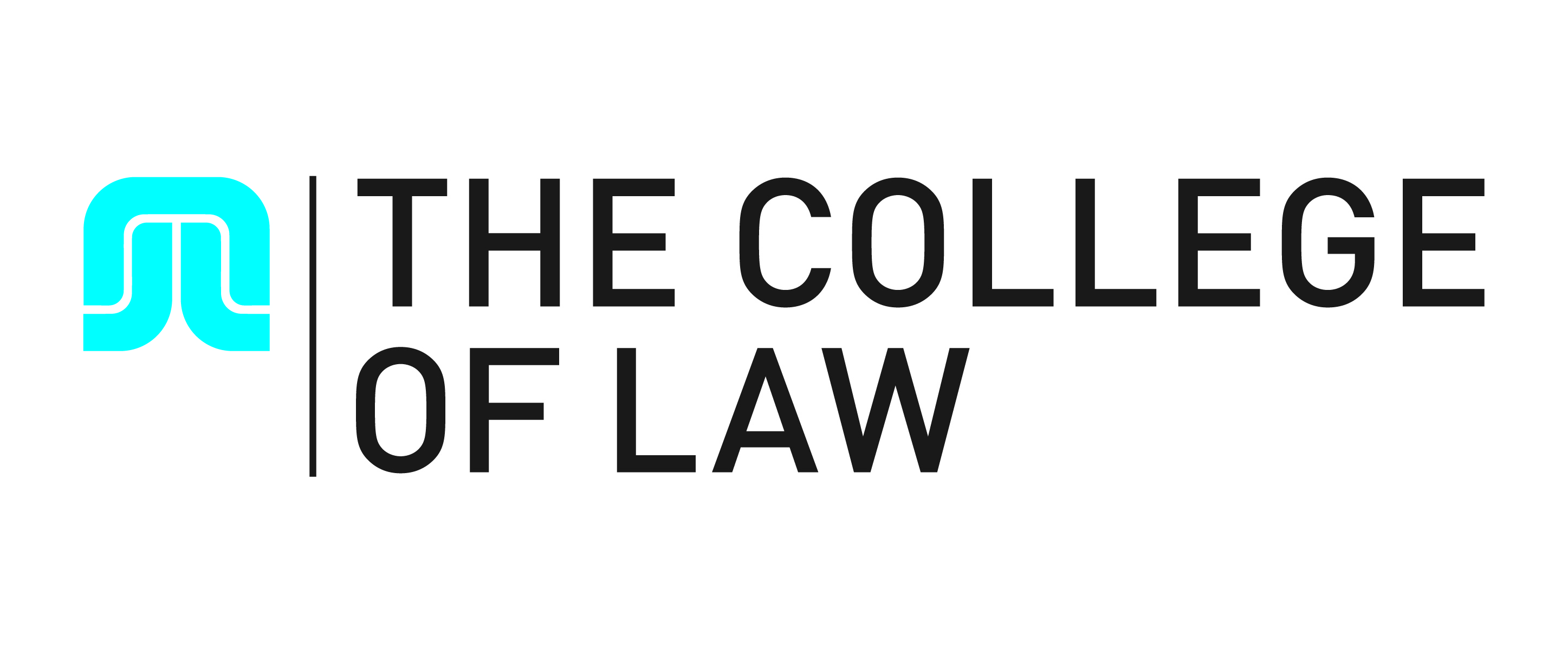 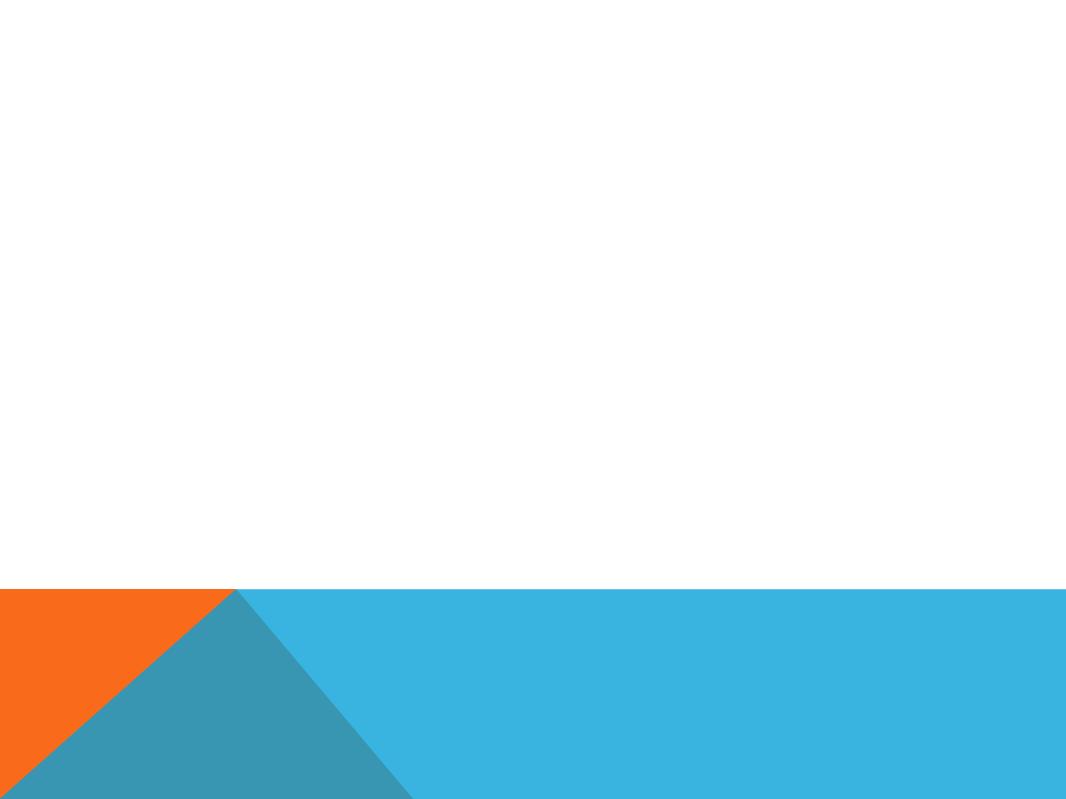 Shared responsibility
Consider developing a standard position description and a work plan to describe the role and key people.
Ask the student to pro-actively manage their compliance paperwork, timetable and ‘wish list’ for skill development.
Meet regularly to reflect and debrief.
Hold each other to account.
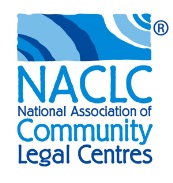 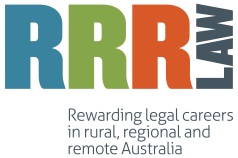 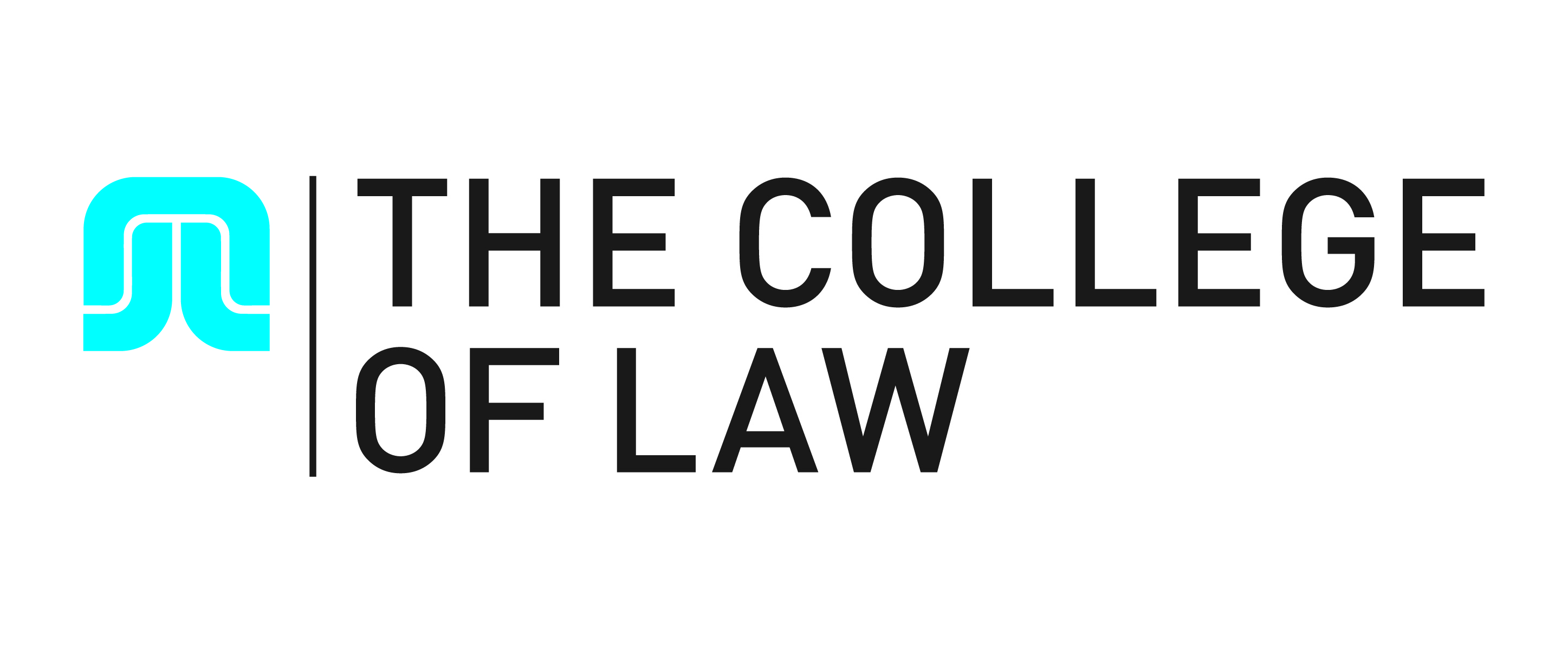 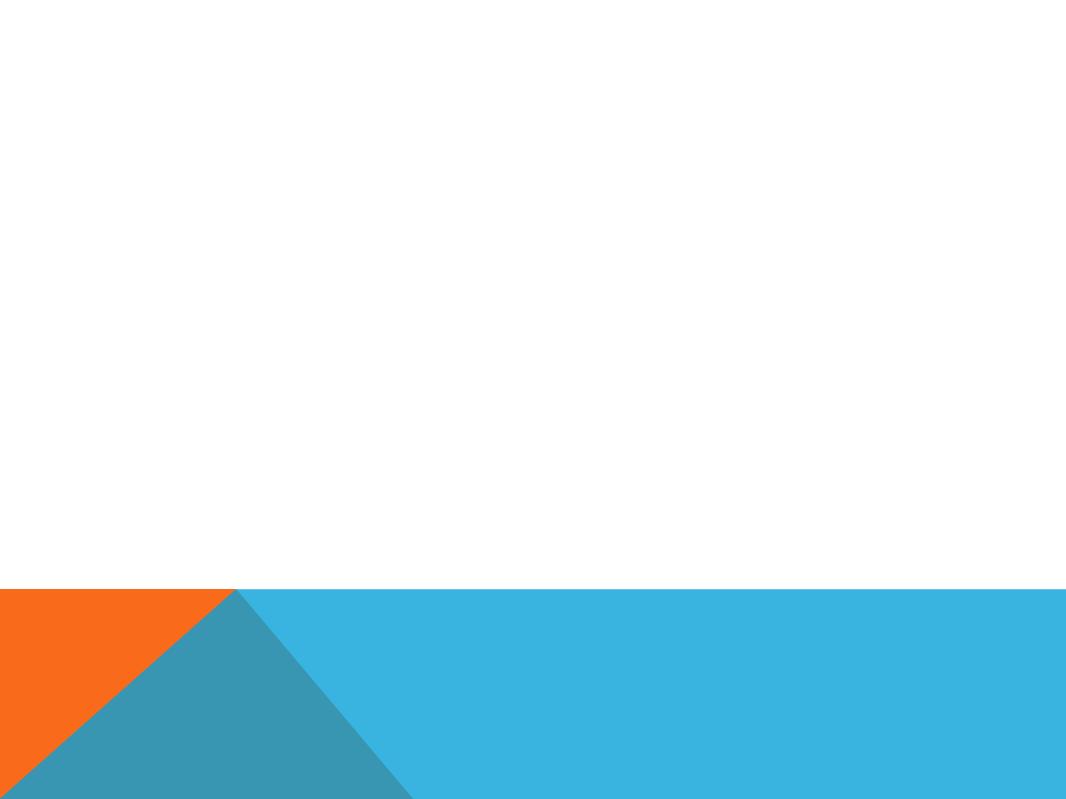 Encouraging mutual growth
Critical to success for supervisor and student
Aid the student’s learning by providing opportunities for learning 
Feedback and Guidance 
Provide support 
Opportunities to discuss problems 
Put it back on them
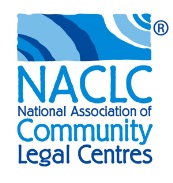 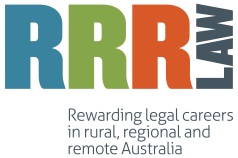 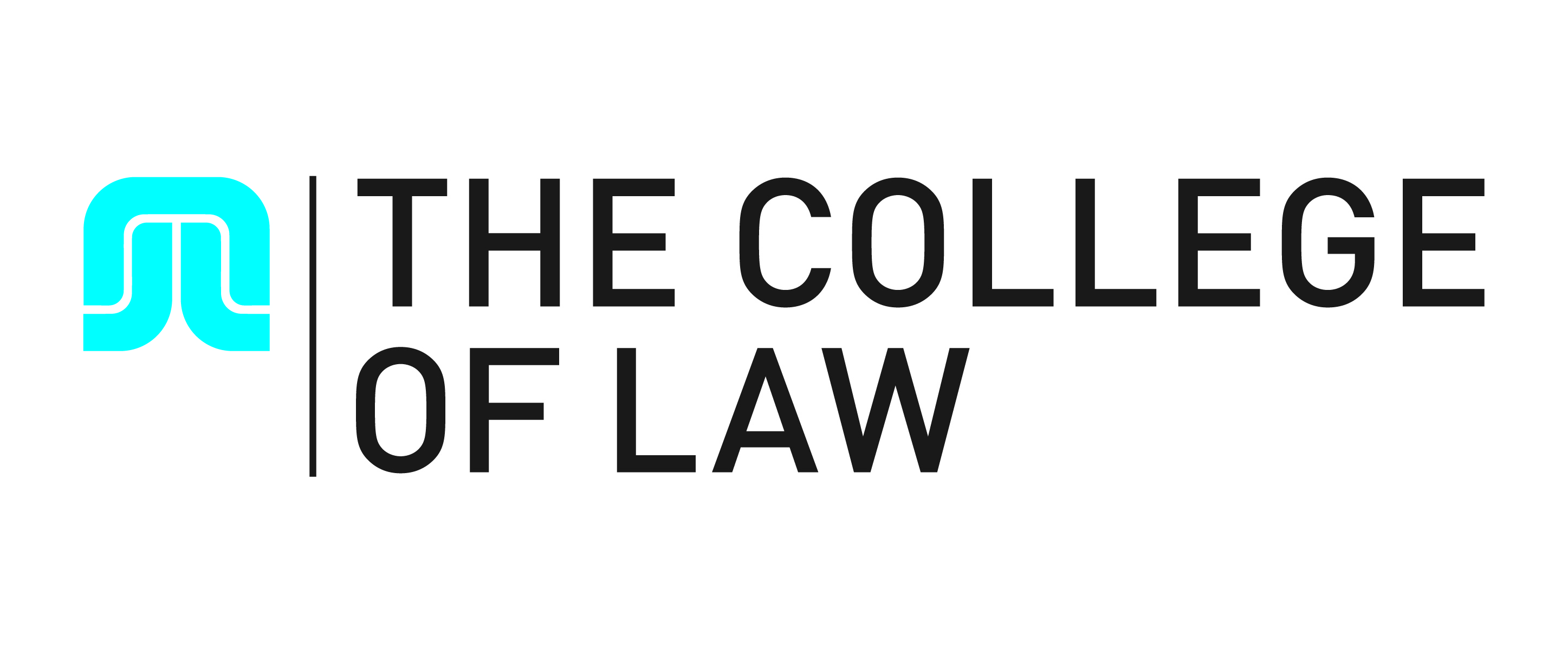 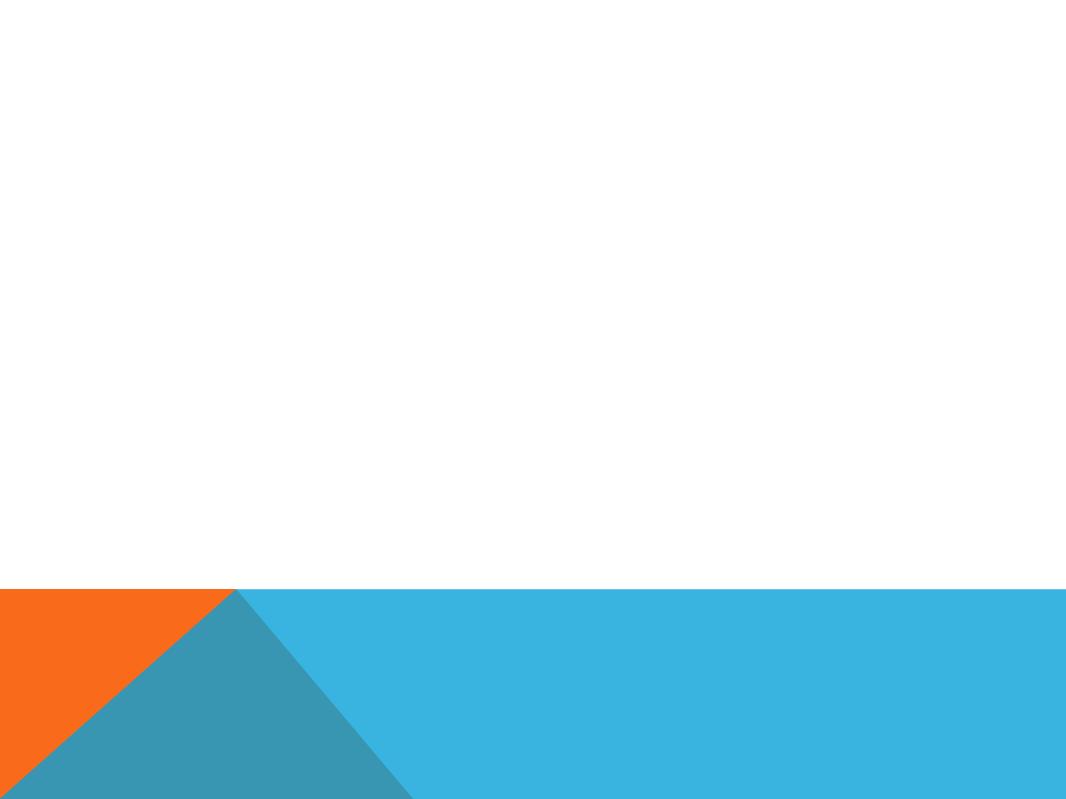 Critical and timely feedback.
Role in organisation and extent of authority 
Clear instructions 
Sufficient direction – facts and perhaps law
Realistic timeframes
Allow an atmosphere of questions
Encourage potential solutions – reality test 
Work at an increasingly harder level
Substantive and procedural work - a balance is great
Workload?
Regular guidance and feedback on performance 
Recognise improvements
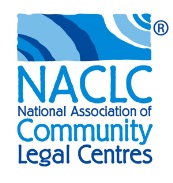 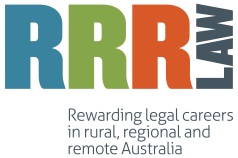 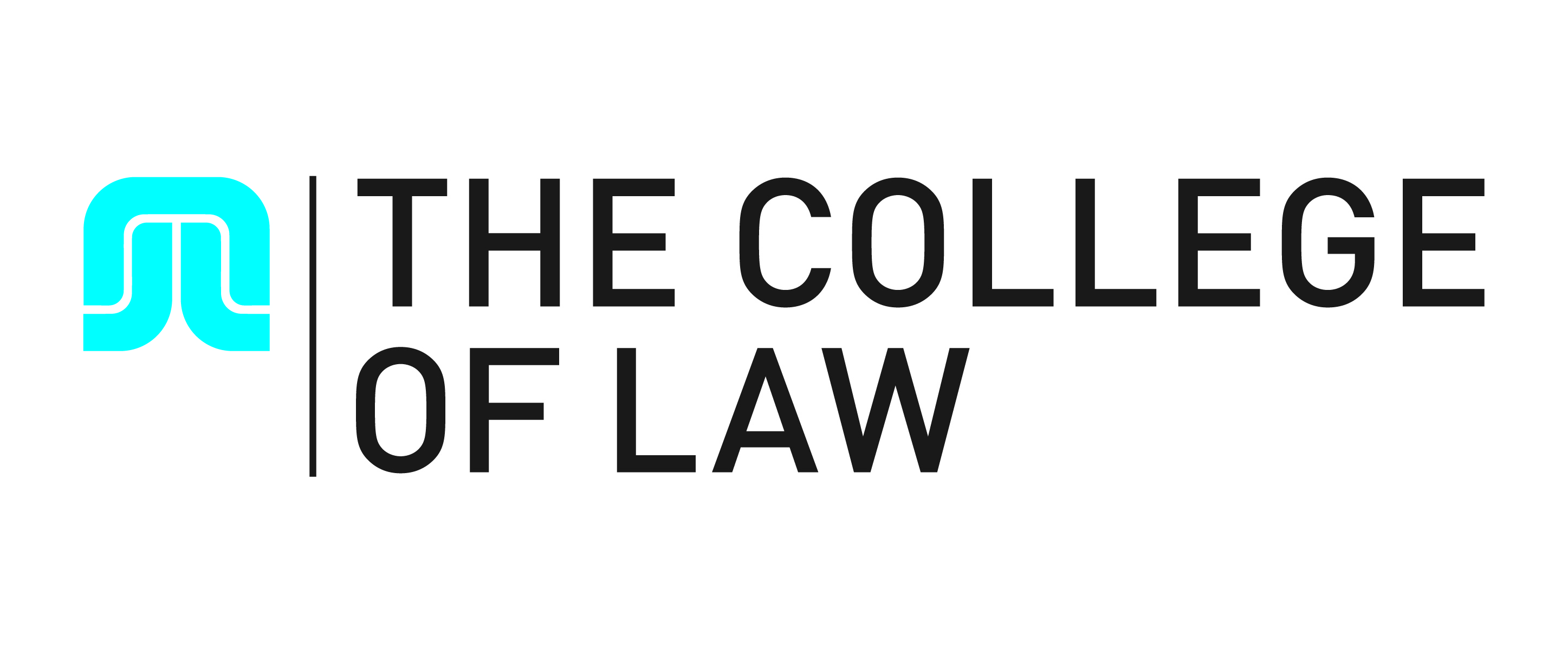 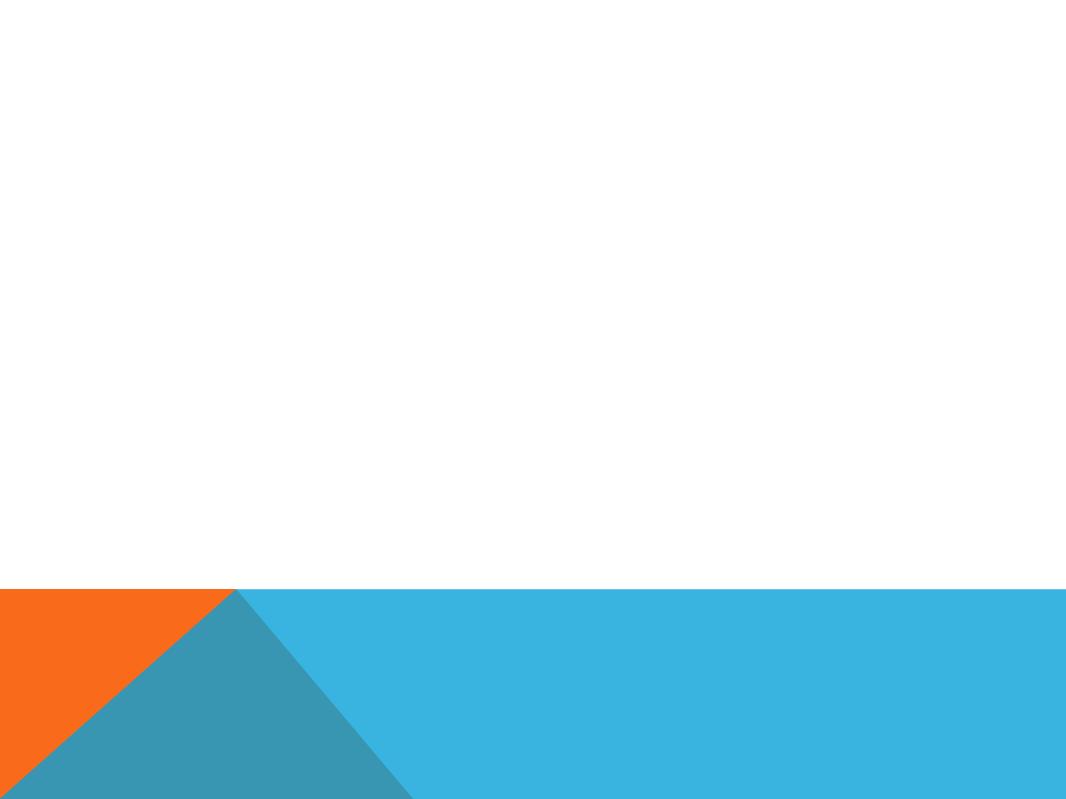 Adapt + improvise + overcome
Hume Riverina Community Legal Service 
lunch room whiteboard.
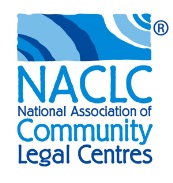 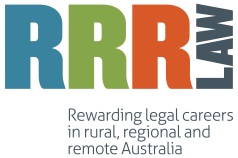 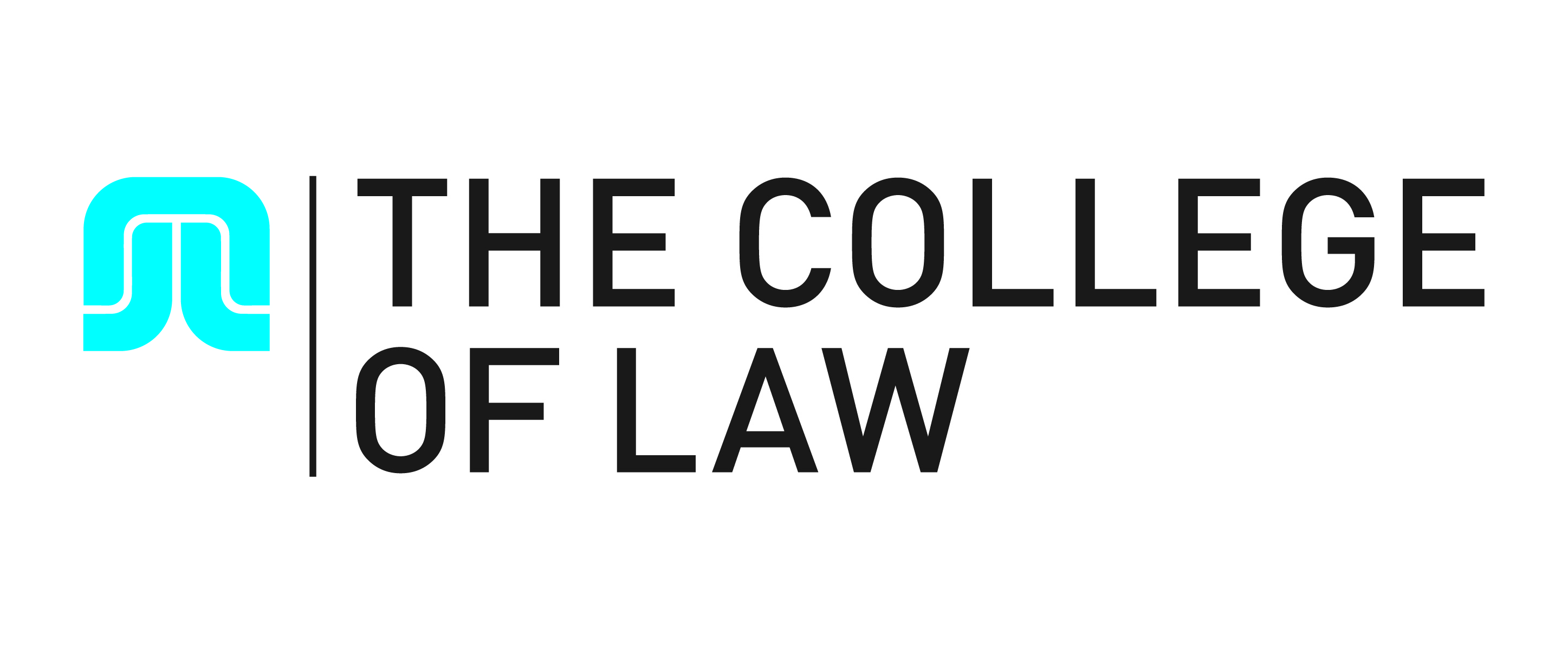 [Speaker Notes: Adapt, improvise and overcome (unless this requires you to do something illegal) and even then we will try to find a loophole.
Reflective practice, co-operative learning.
New (2015) standard Resilience and wellbeing]
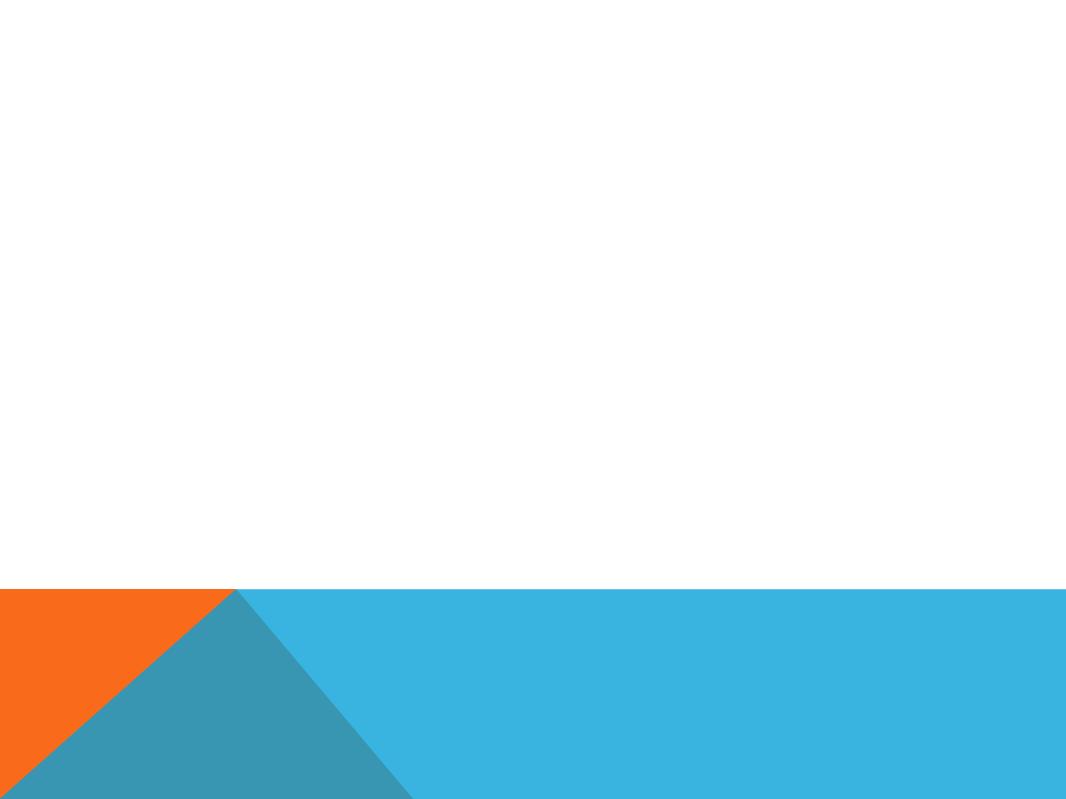 Problems
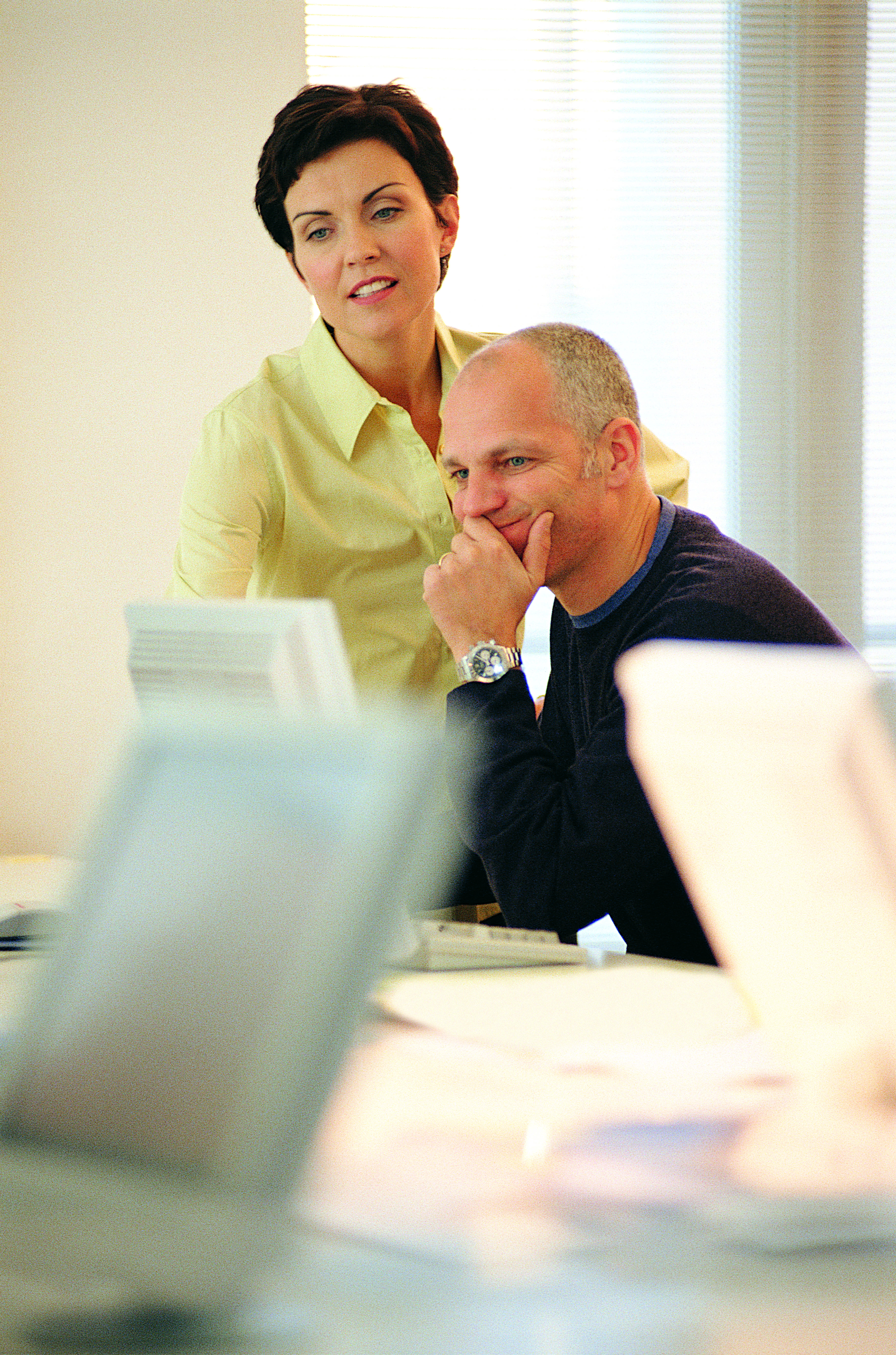 Ensure that aspects that require improvement are thoroughly discussed 

Encourage self reflection and self development
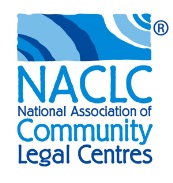 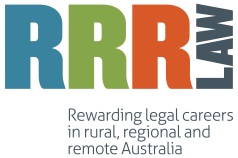 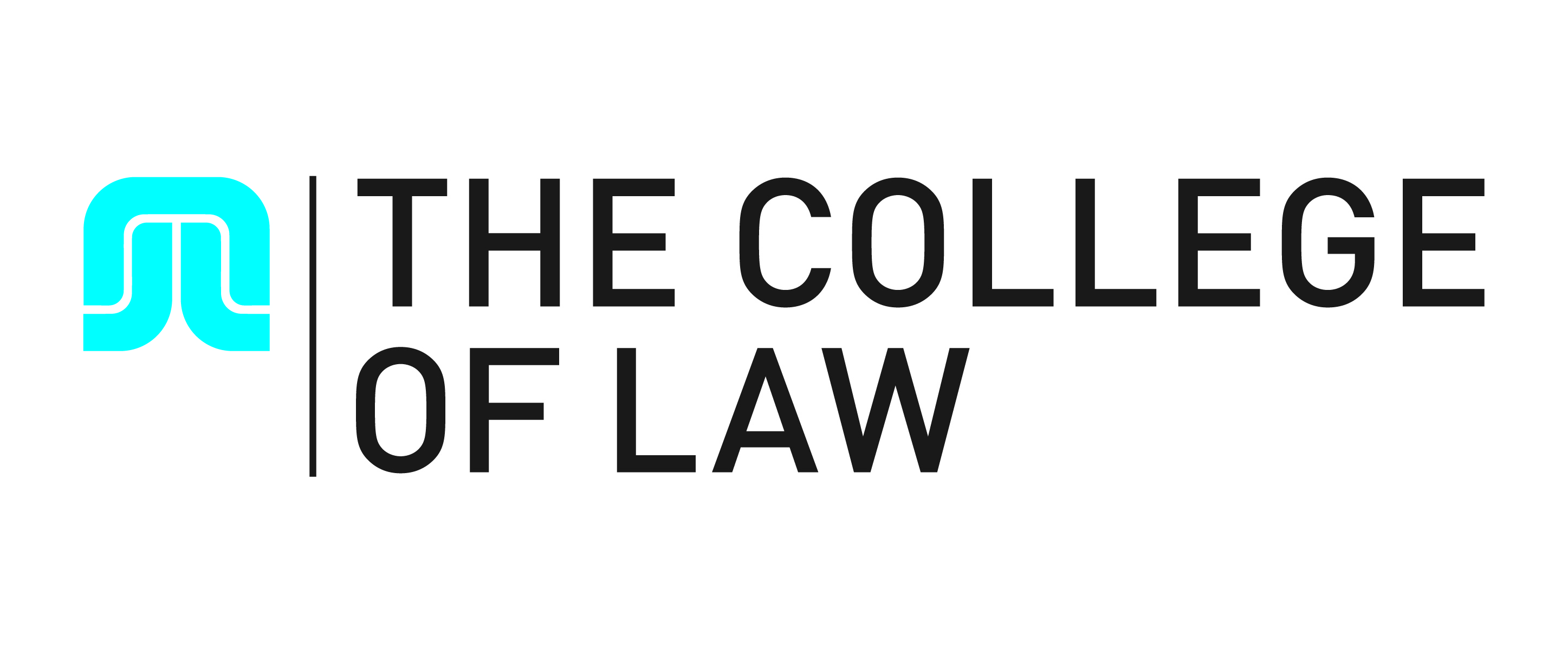 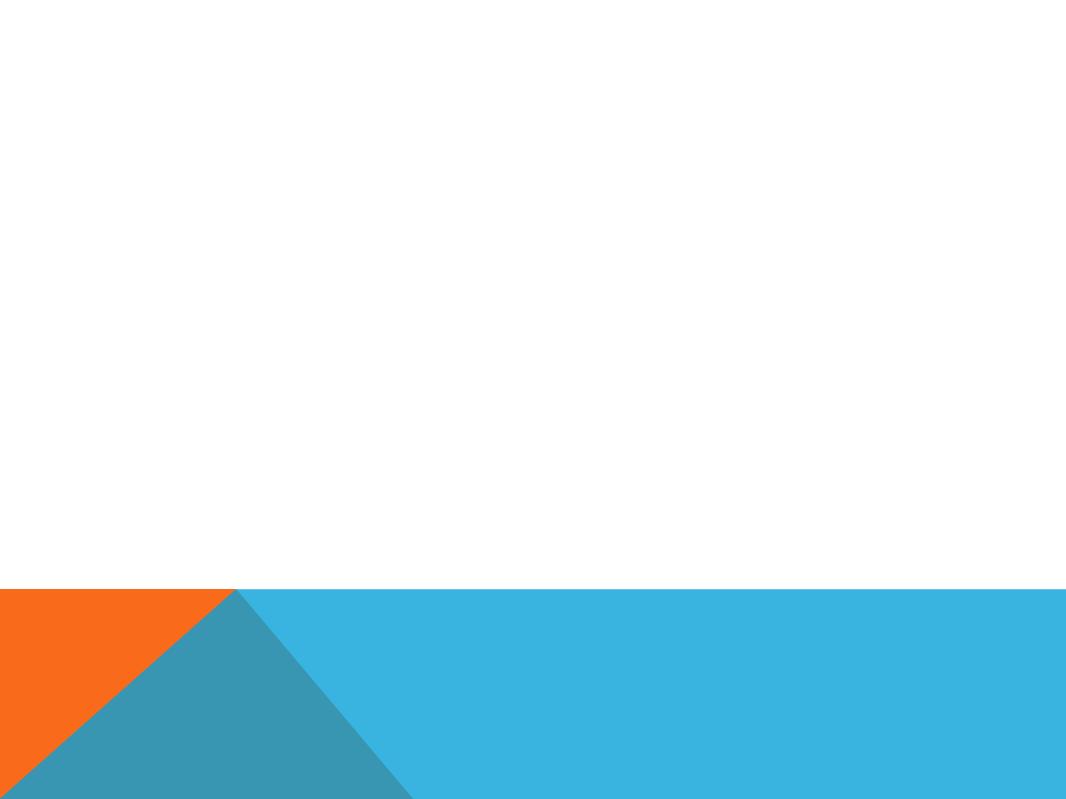 Outcomes: Consolidate skills
Oral and written communication 
Advocacy and negotiation 
Persuasion and strategy
Identify and solve problems – what are the options 
Limits of authority
Writing and drafting
Research and analysis 
Acting professionally and ethically
People Skills
Work management
Managing Files
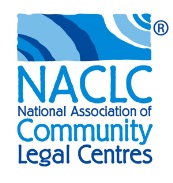 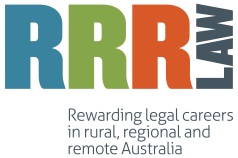 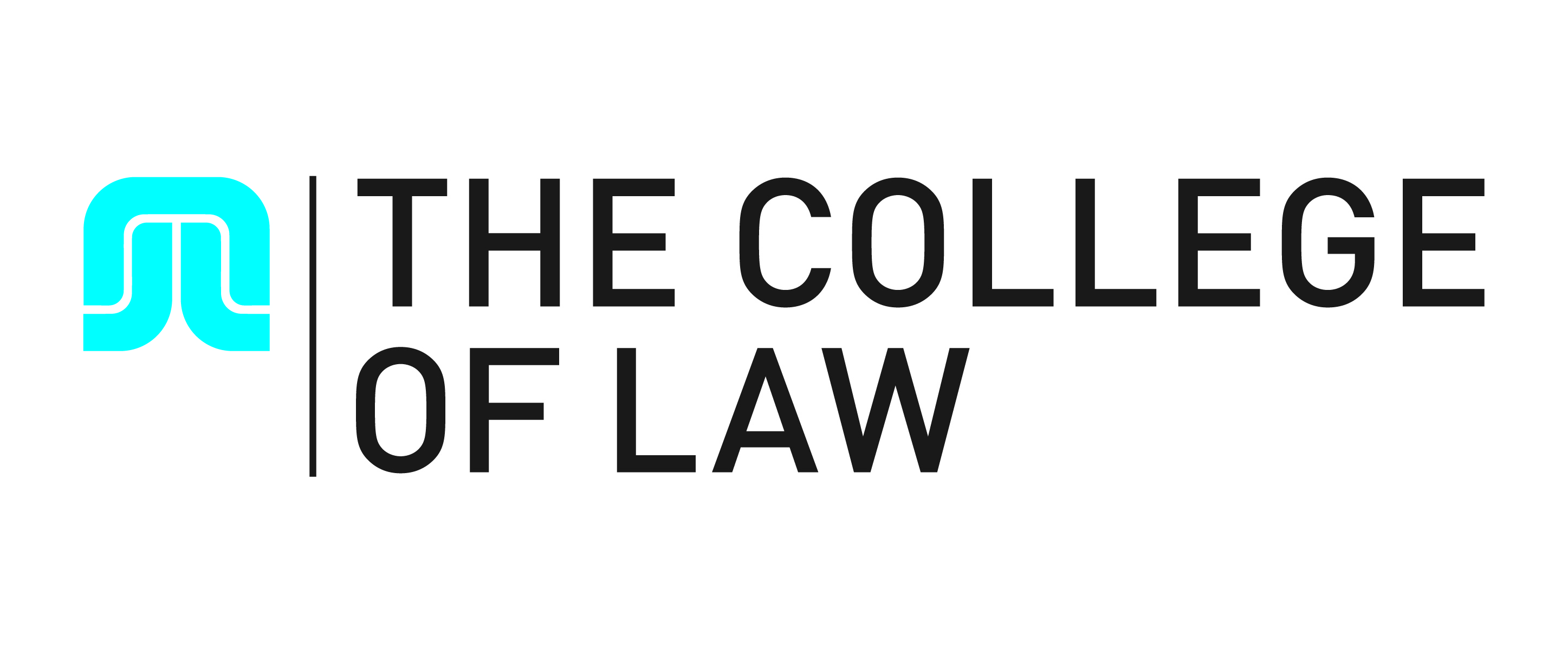 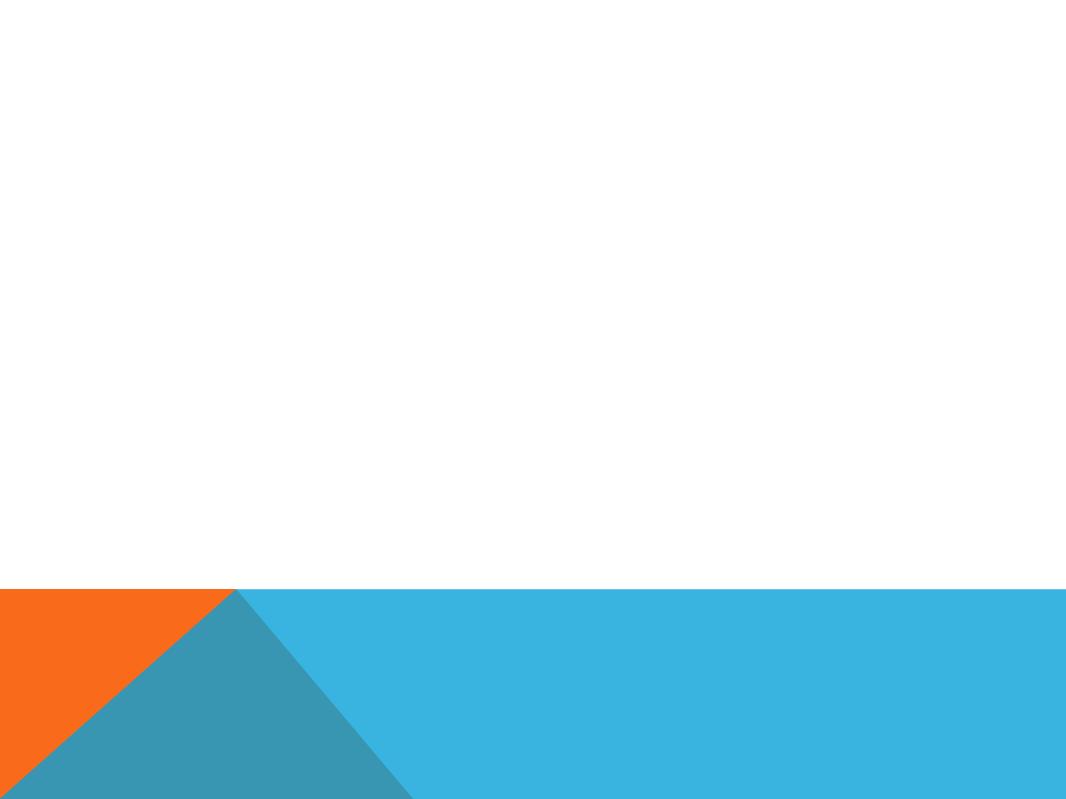 Sequence: PLT hosting
Include PLT hosting in your strategic plan.
Dedicate resources (a person as the point of contact, procedures, time in the annual plan)
Specify the ‘ideal candidate’ (duration, skills, time of year)
List your placement (eg NACLC, RRR PLT, COL)
Triage applicants to find the best ‘fit’
Provide orientation, supervision, debriefing.
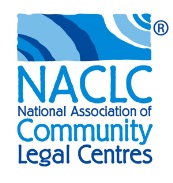 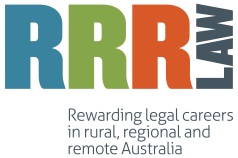 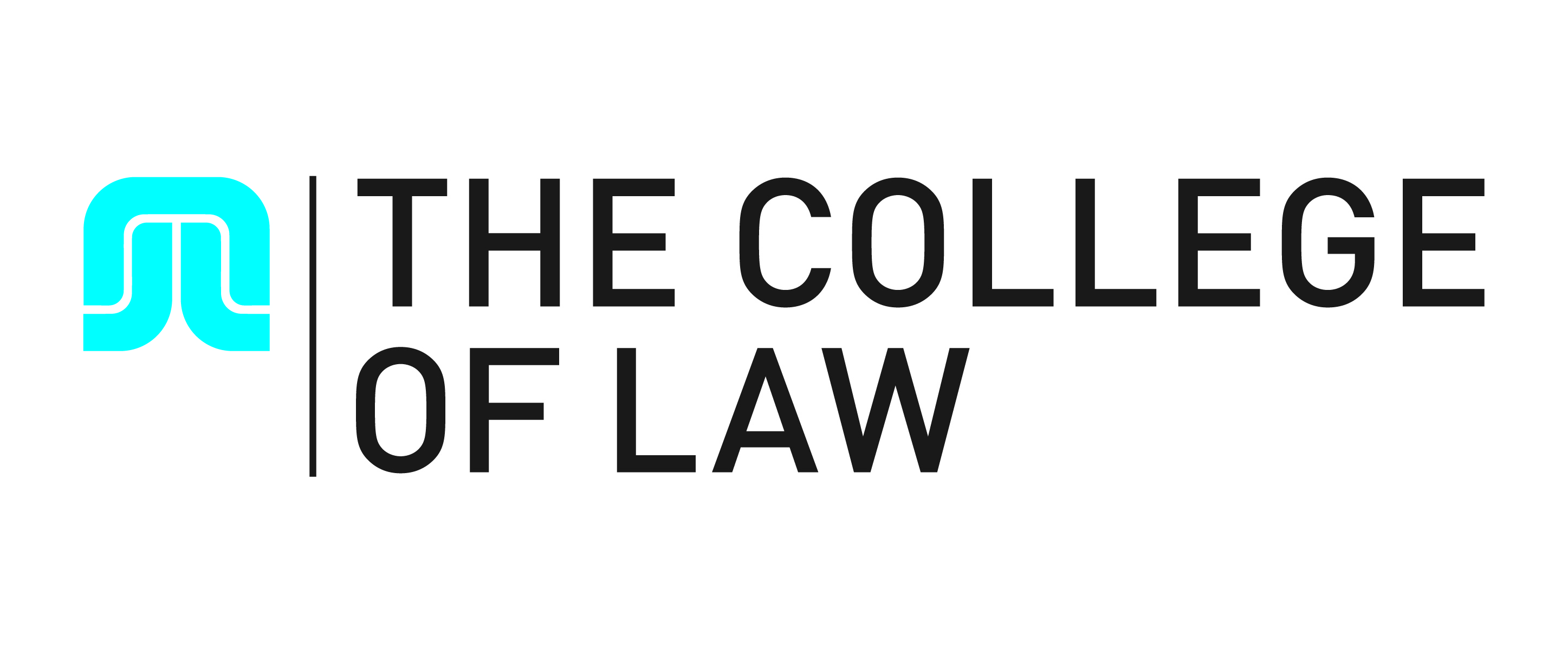 [Speaker Notes: Adapt, improvise and overcome (unless this requires you to do something illegal) and even then we will try to find a loophole.
Reflective practice, co-operative learning.
New (2015) standard Resilience and wellbeing]
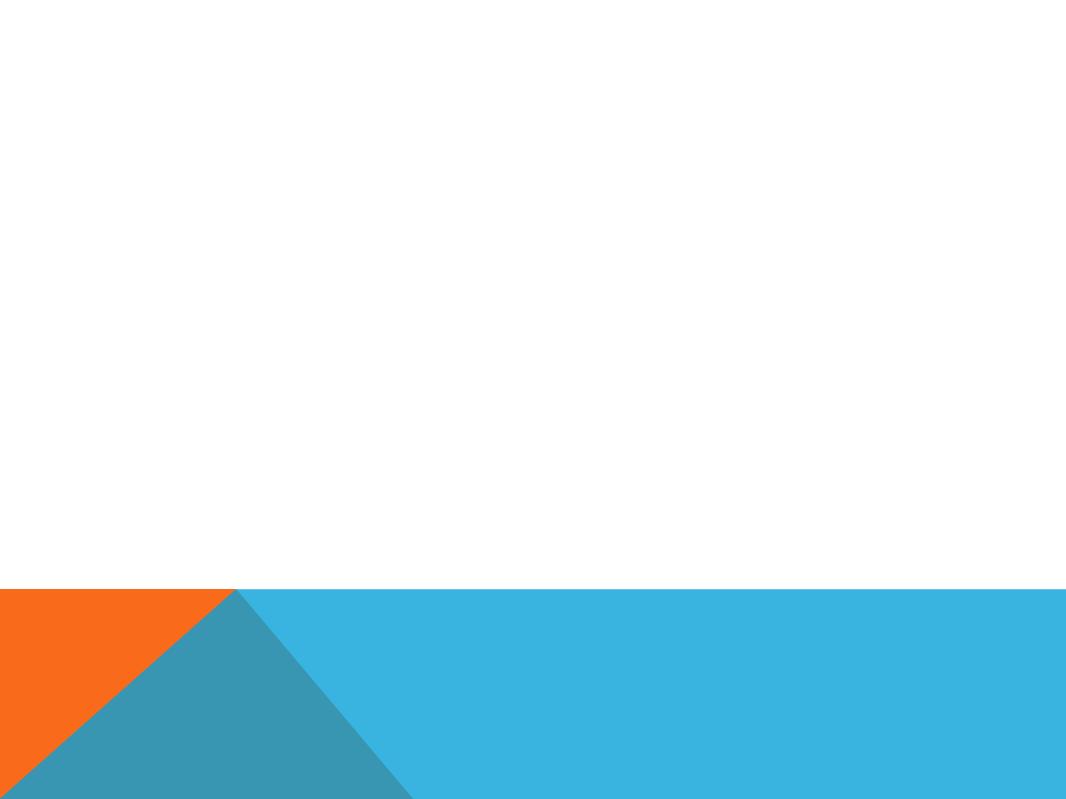 Exit
Yes, there is form filling!
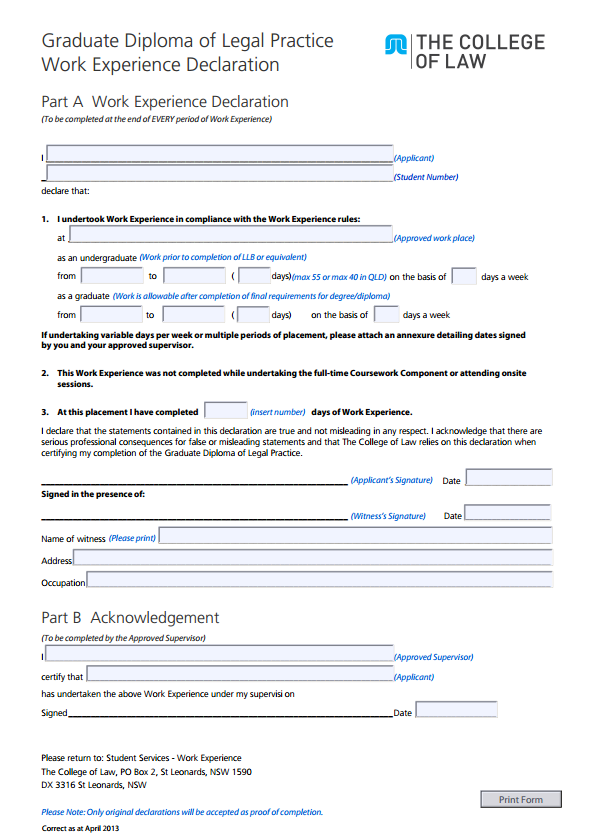 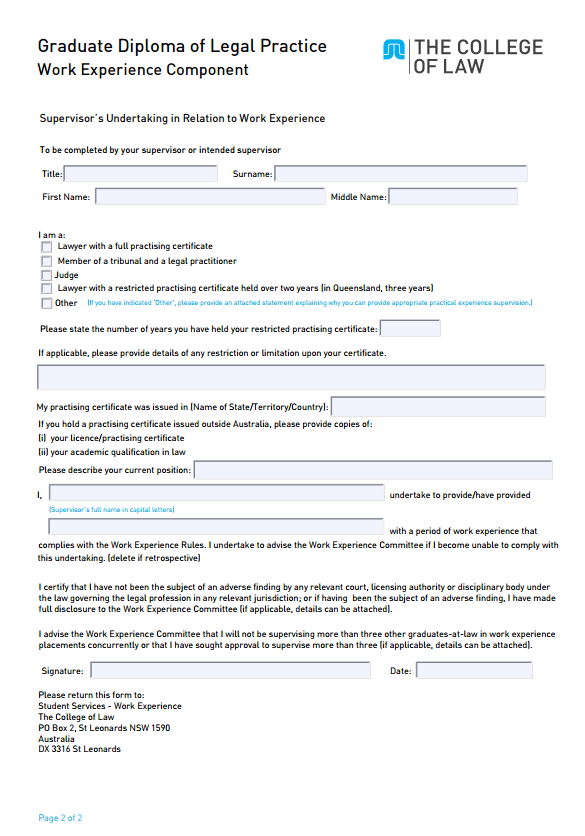 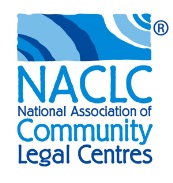 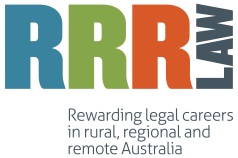 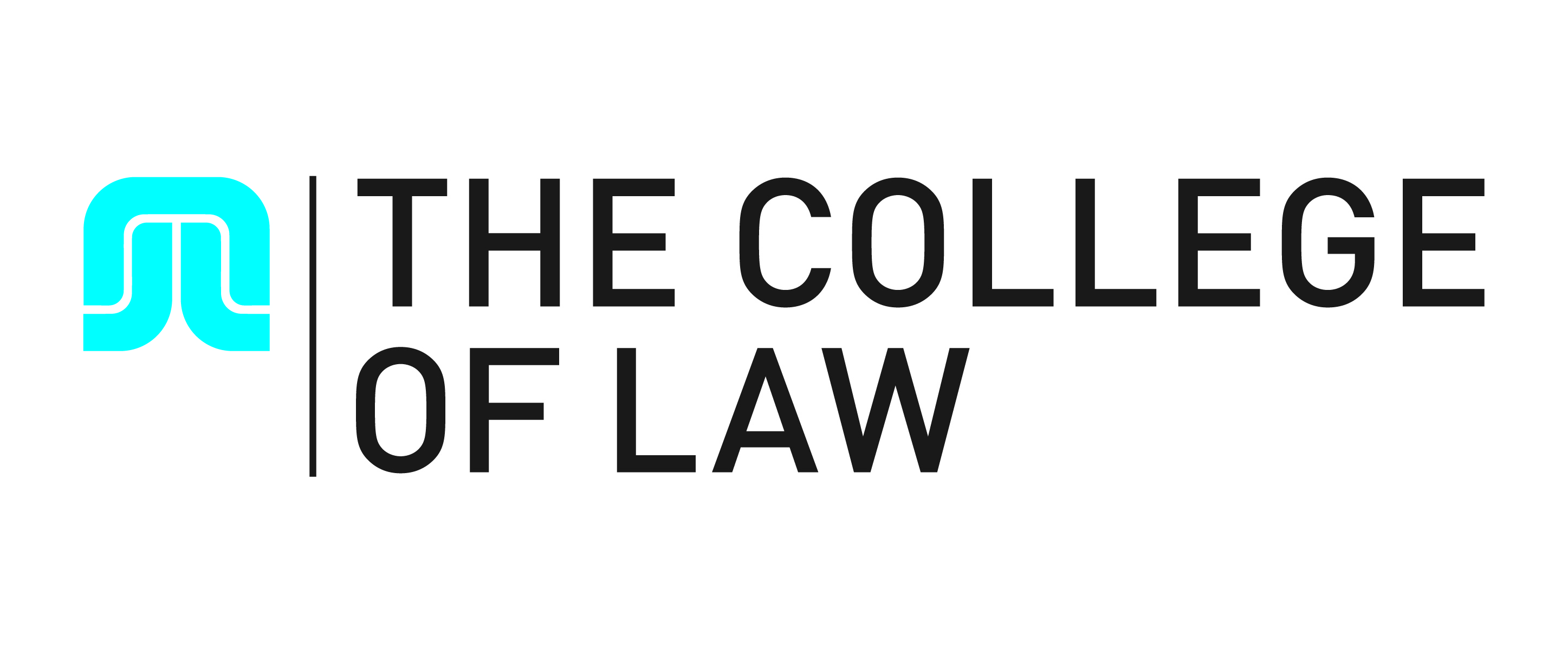 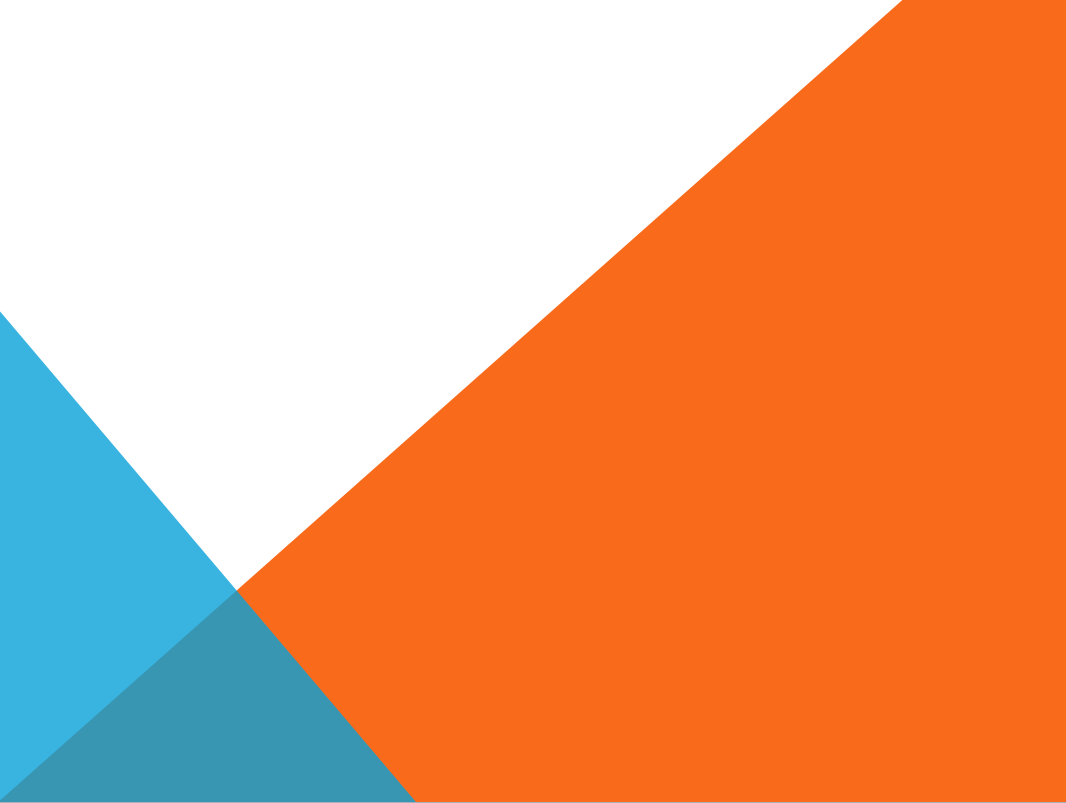 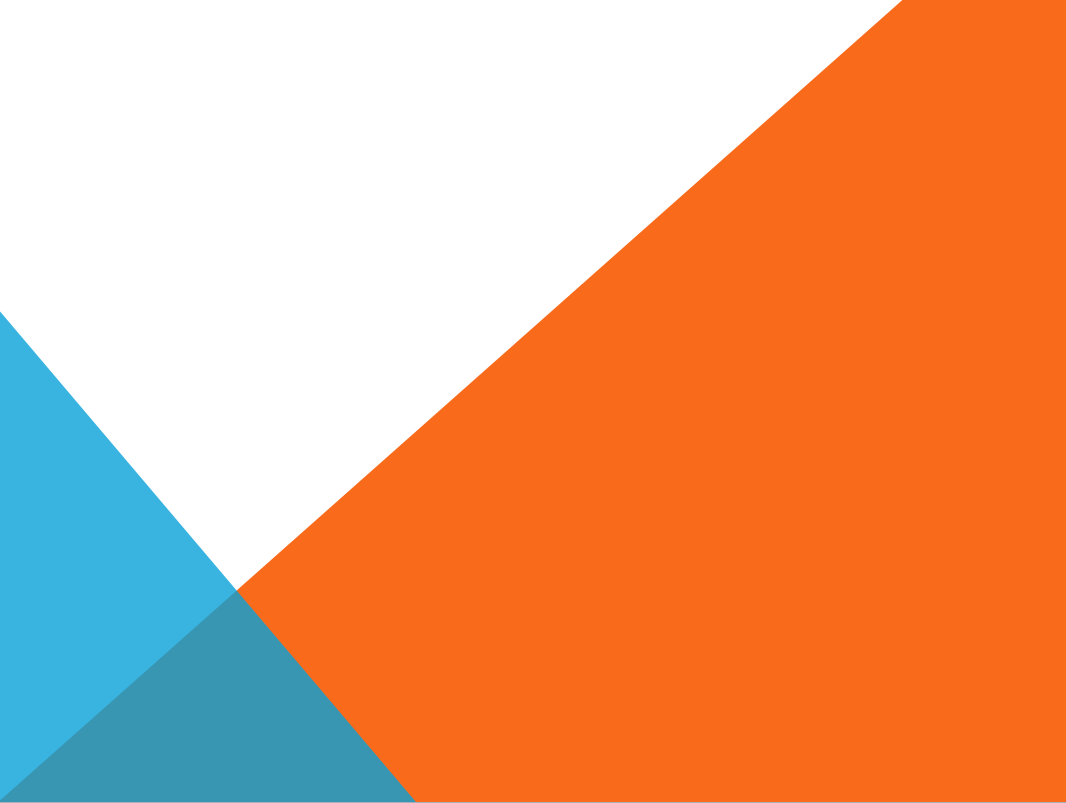 4: Conclusion
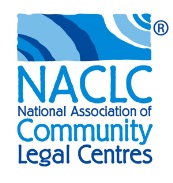 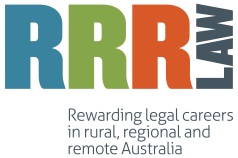 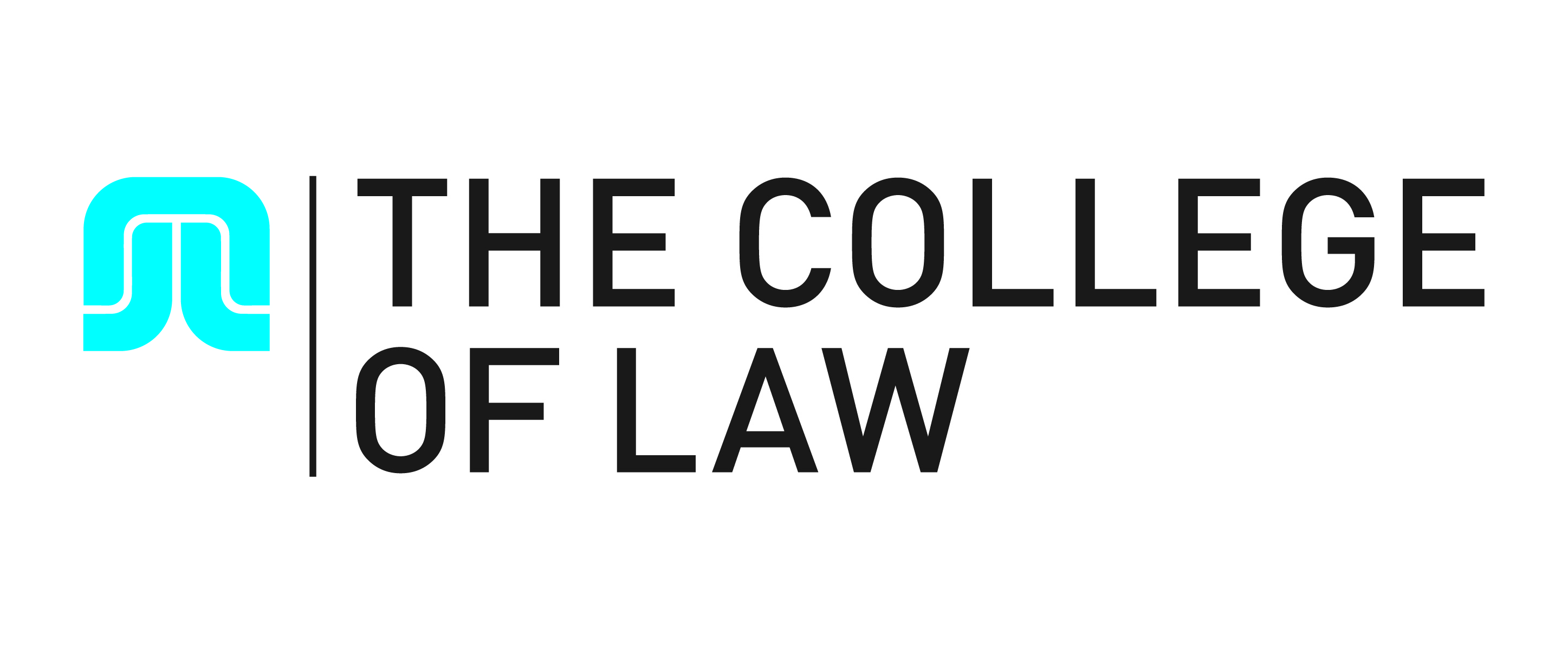 Legacy lawyering: the next generation
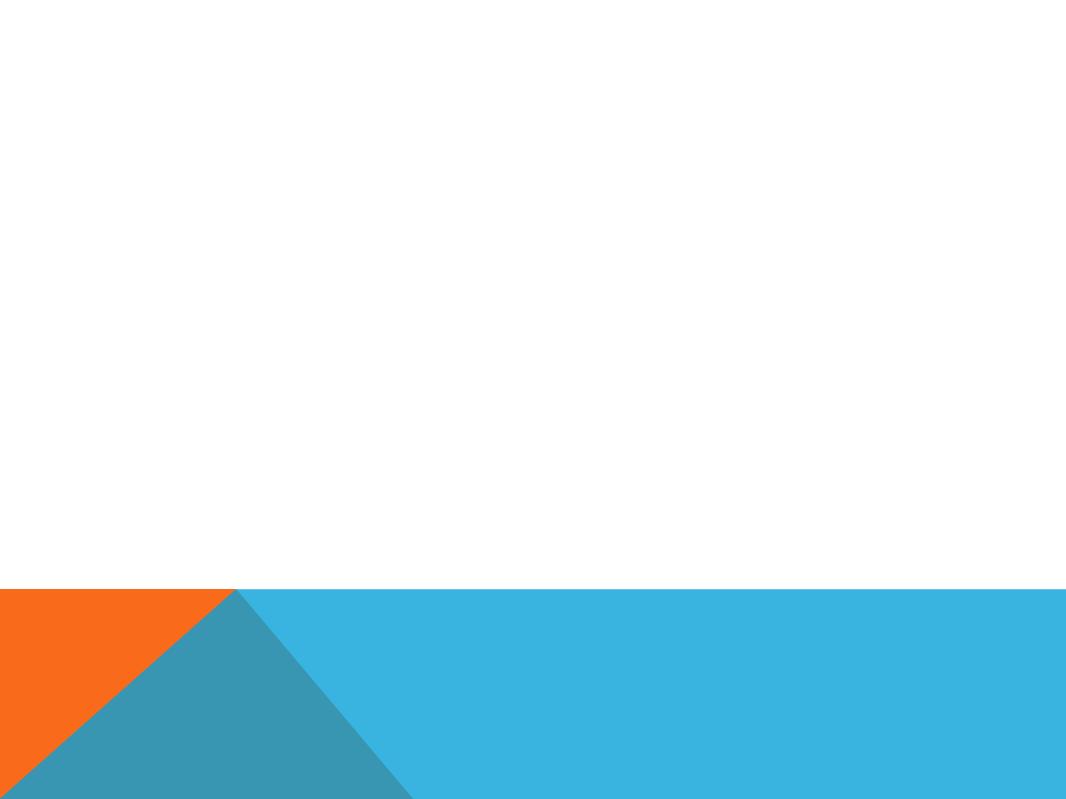 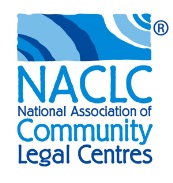 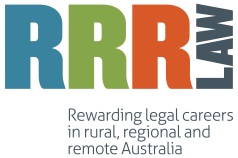 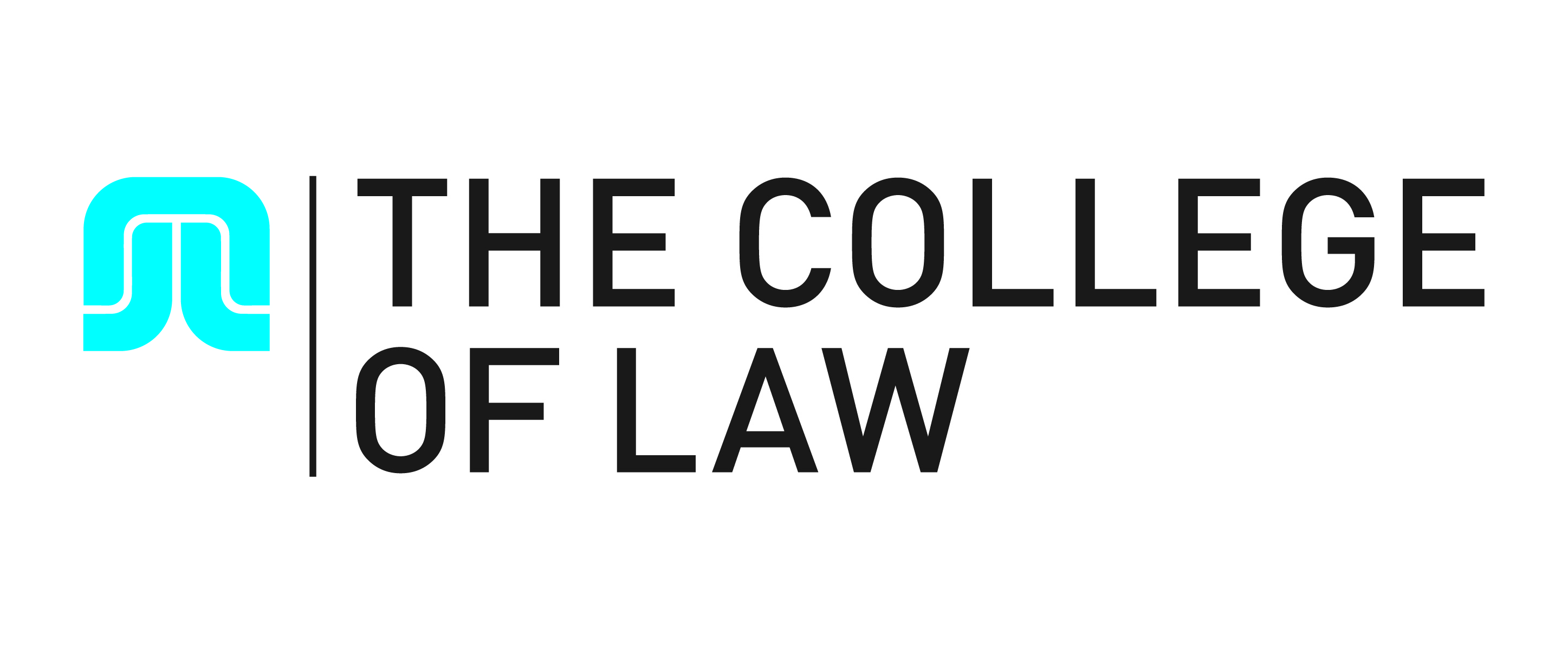 [Speaker Notes: Pilbara CLS: Kelly Cassidy and Leah Billeam]
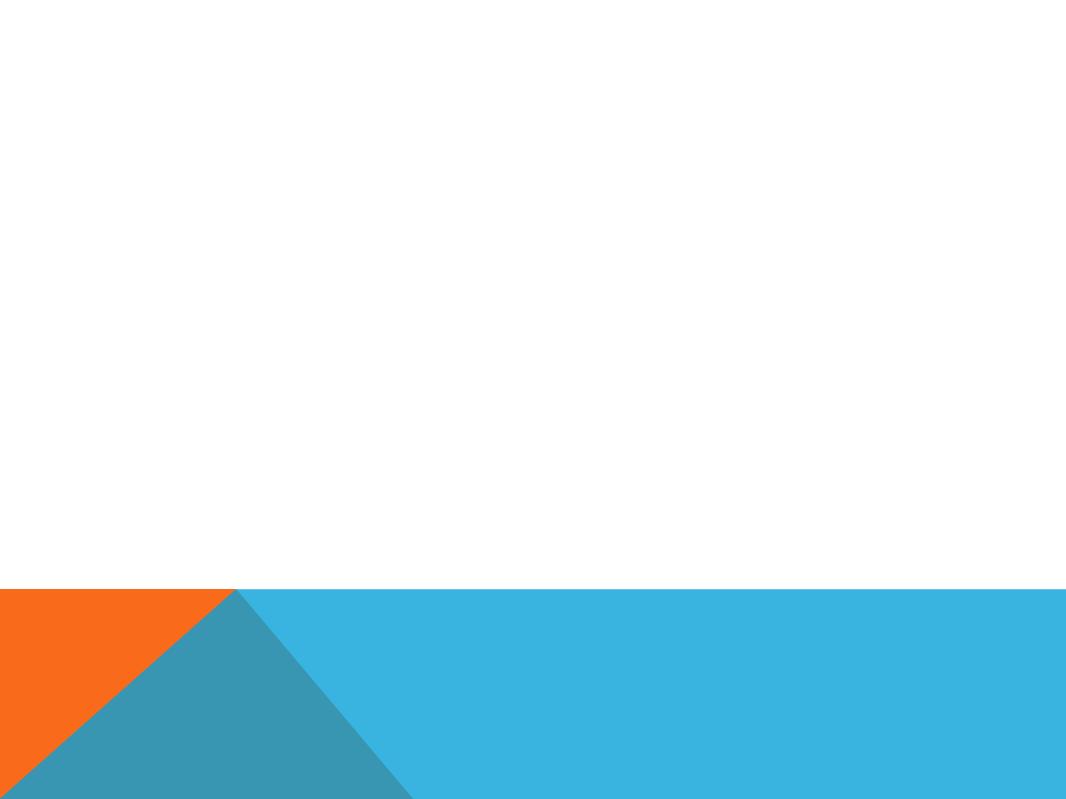 Toolkit
We want to make it easy
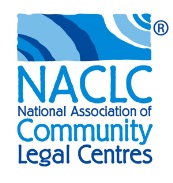 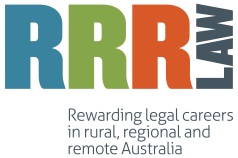 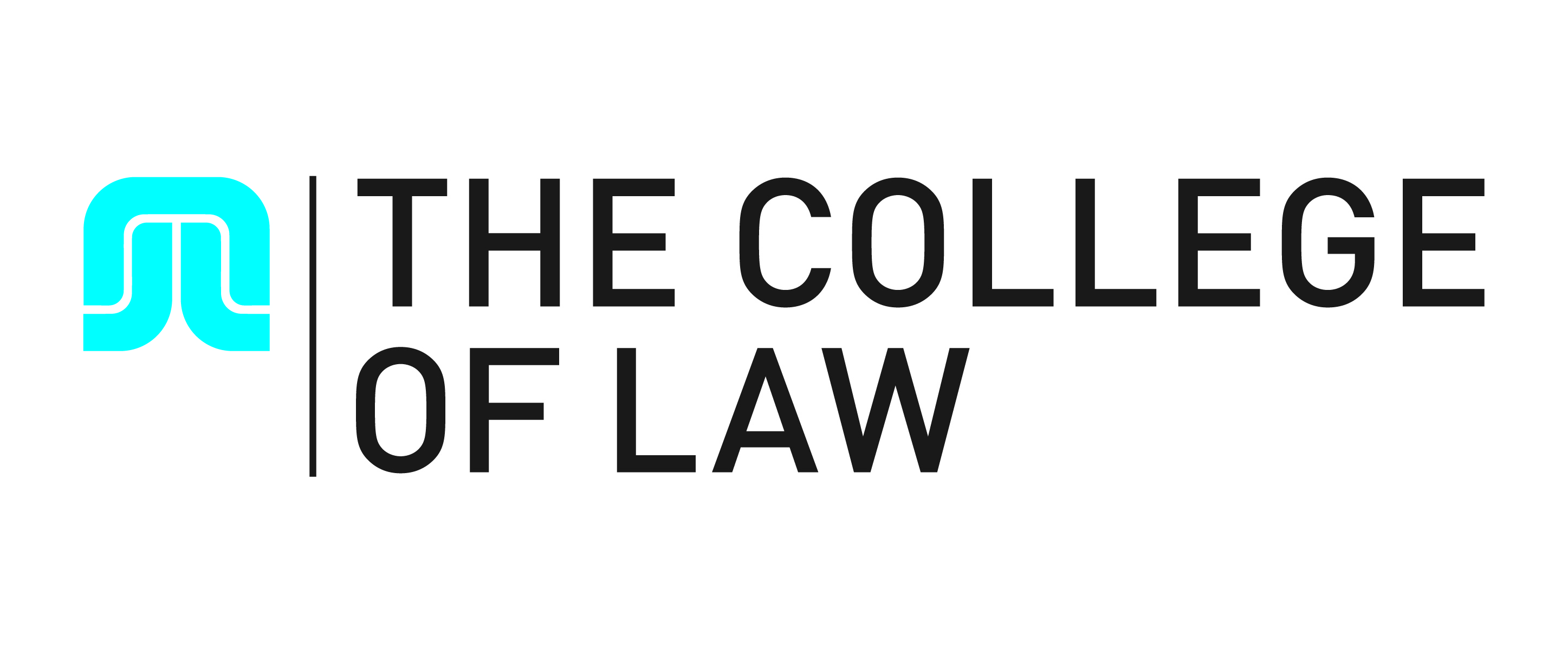 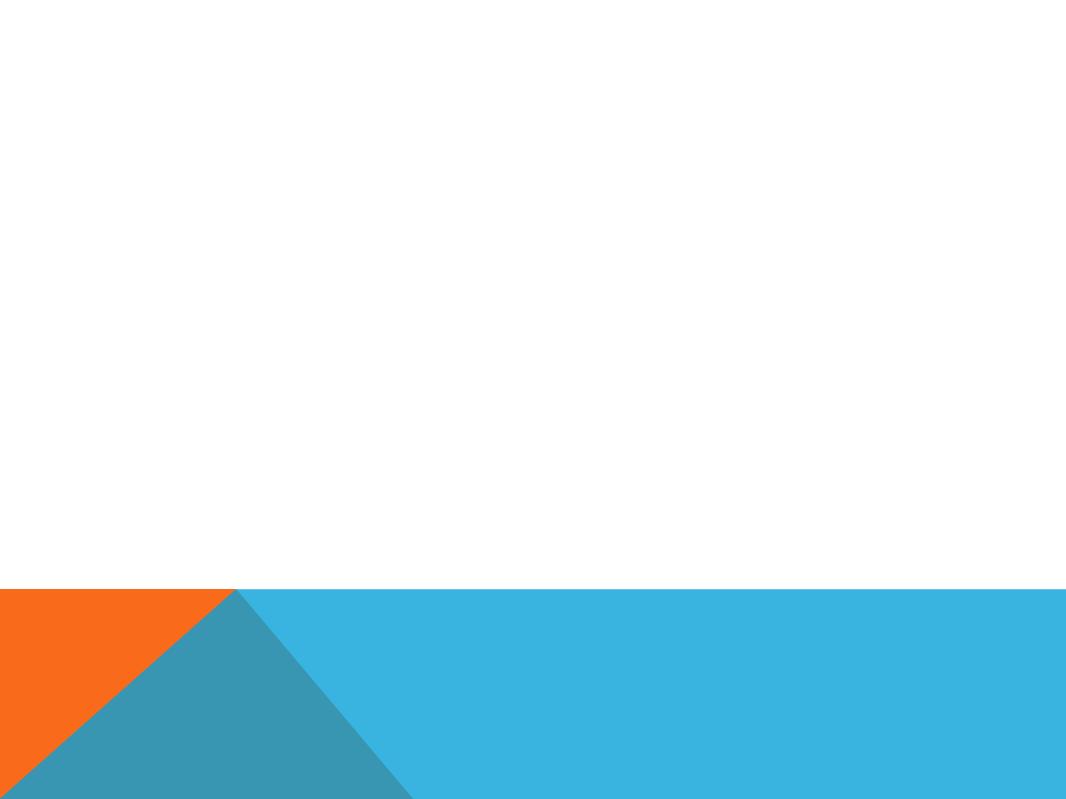 Resources
National competency standards for entry level lawyers 2015
Clinical placement program: Hume Riverina CLS
The South Australian Law Foundation $1k
The Australian National University Legal Workshop $1k
Giddings: Promoting justice through clinical legal education
Best Practices: Australian clinical legal education
Rural and regional legal education network
ANU: A puppy lawyer is not just for Christmas
McGowan: NACLC Annual conference 2013 
NACLC RRR PLT project: an introduction agency
The College of Law : www.collaw.edu.au
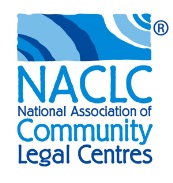 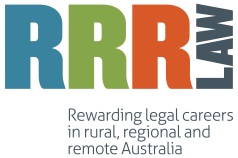 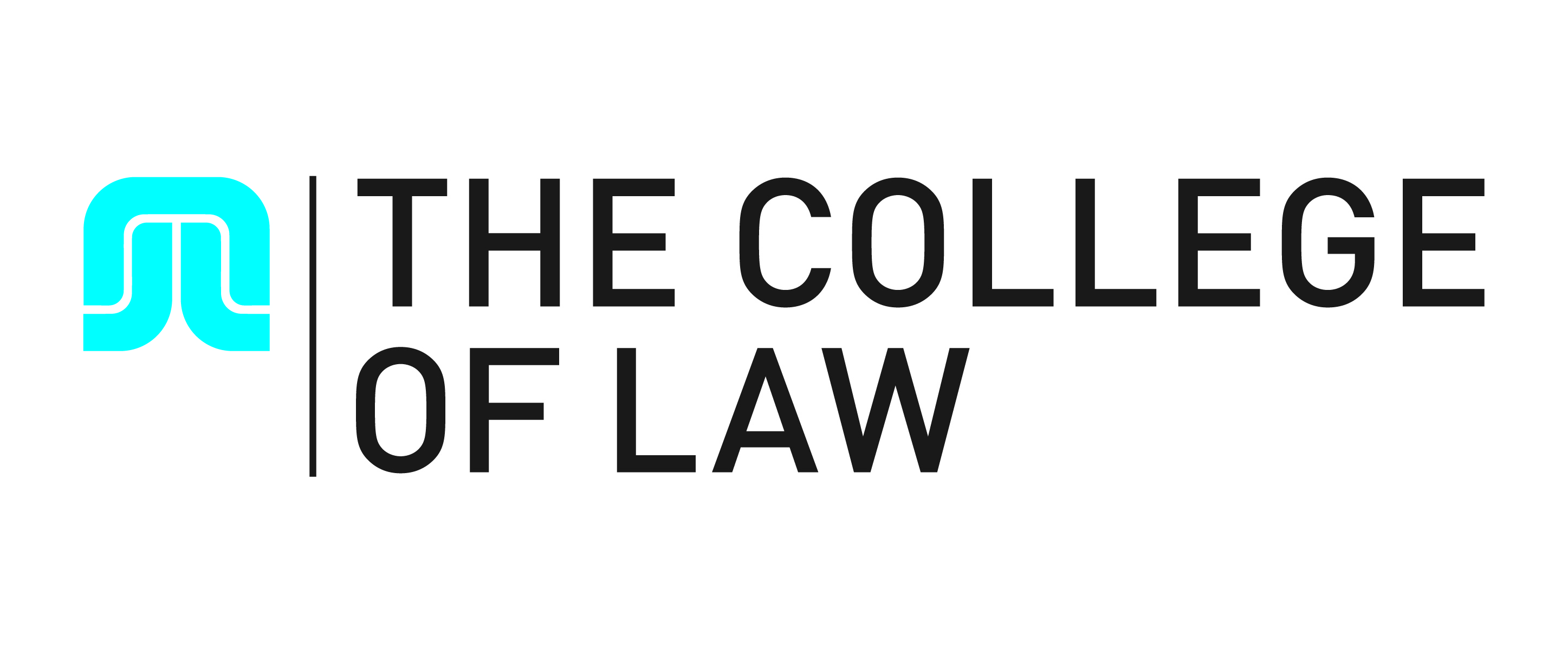 [Speaker Notes: These general resources include guidance for lawyers and legal services offering ‘clinical legal education’. Clinical legal education refers to the undergraduate experience where law students undertake a placement in a legal service and are supervised by lawyers. There is a strong parallel between this experience and the PLT in that both provide an immersion experience into a real world legal practice, under the supervision and guidance of qualified lawyers and within the practice management systems.]
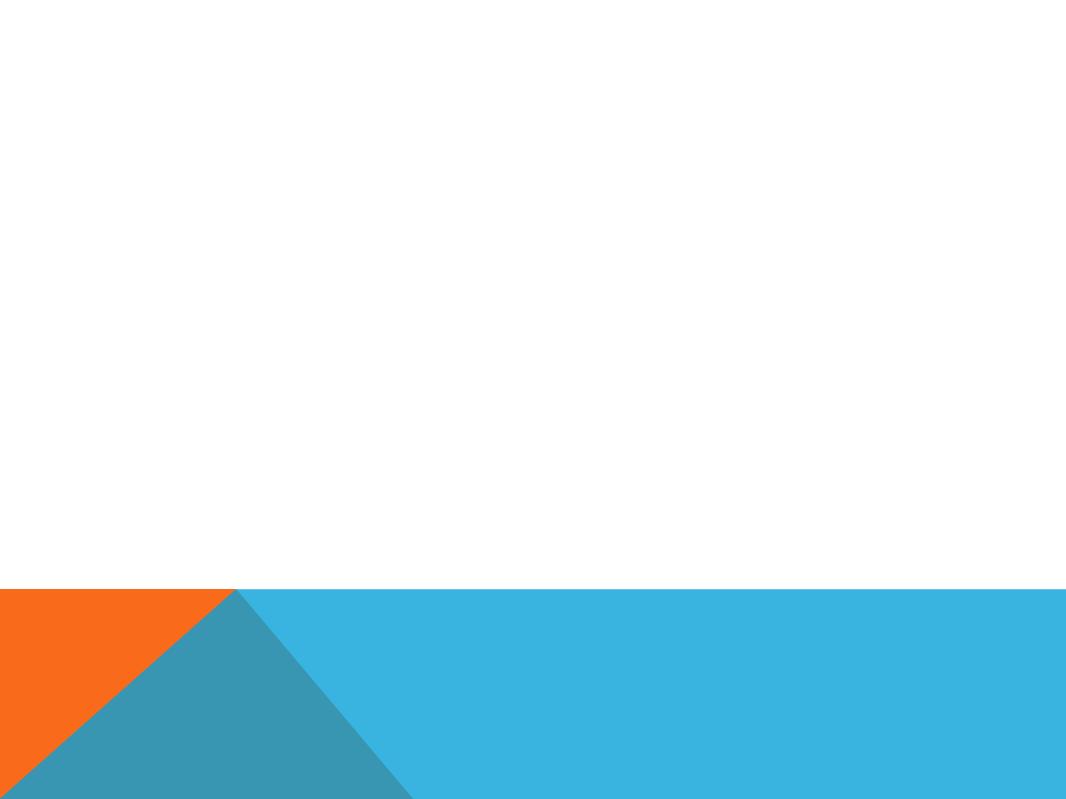 Contact
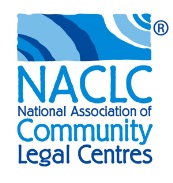 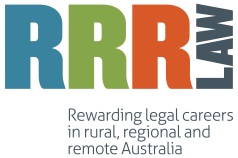 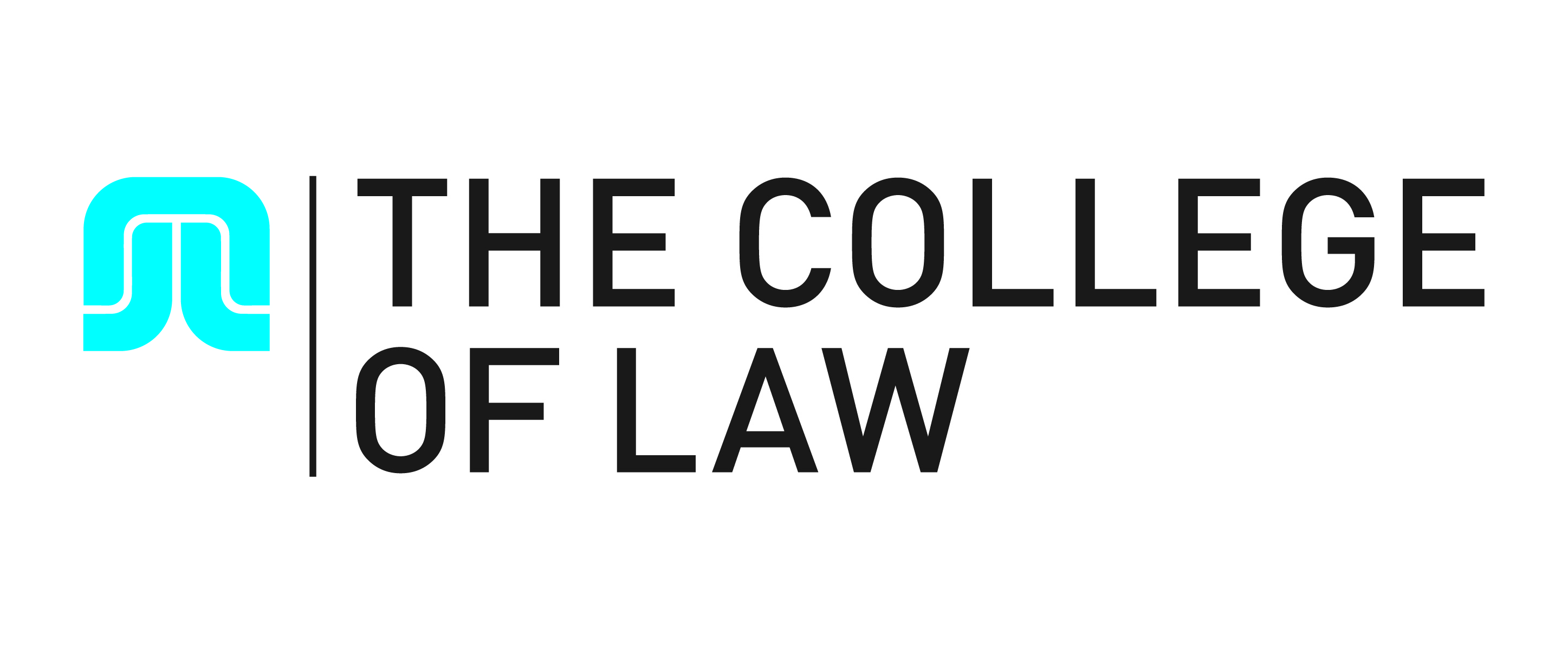